Understanding of Operations and Word-Problem Structures
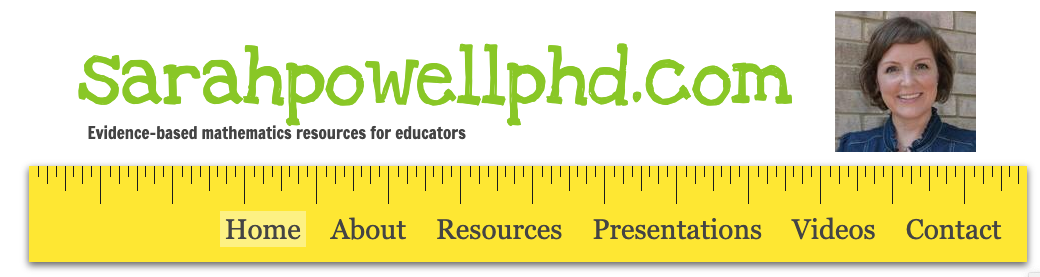 srpowell@austin.utexas.edu

@sarahpowellphd
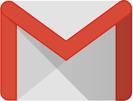 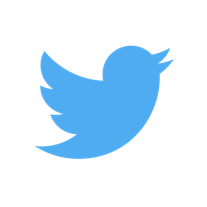 119
Instructional Platform
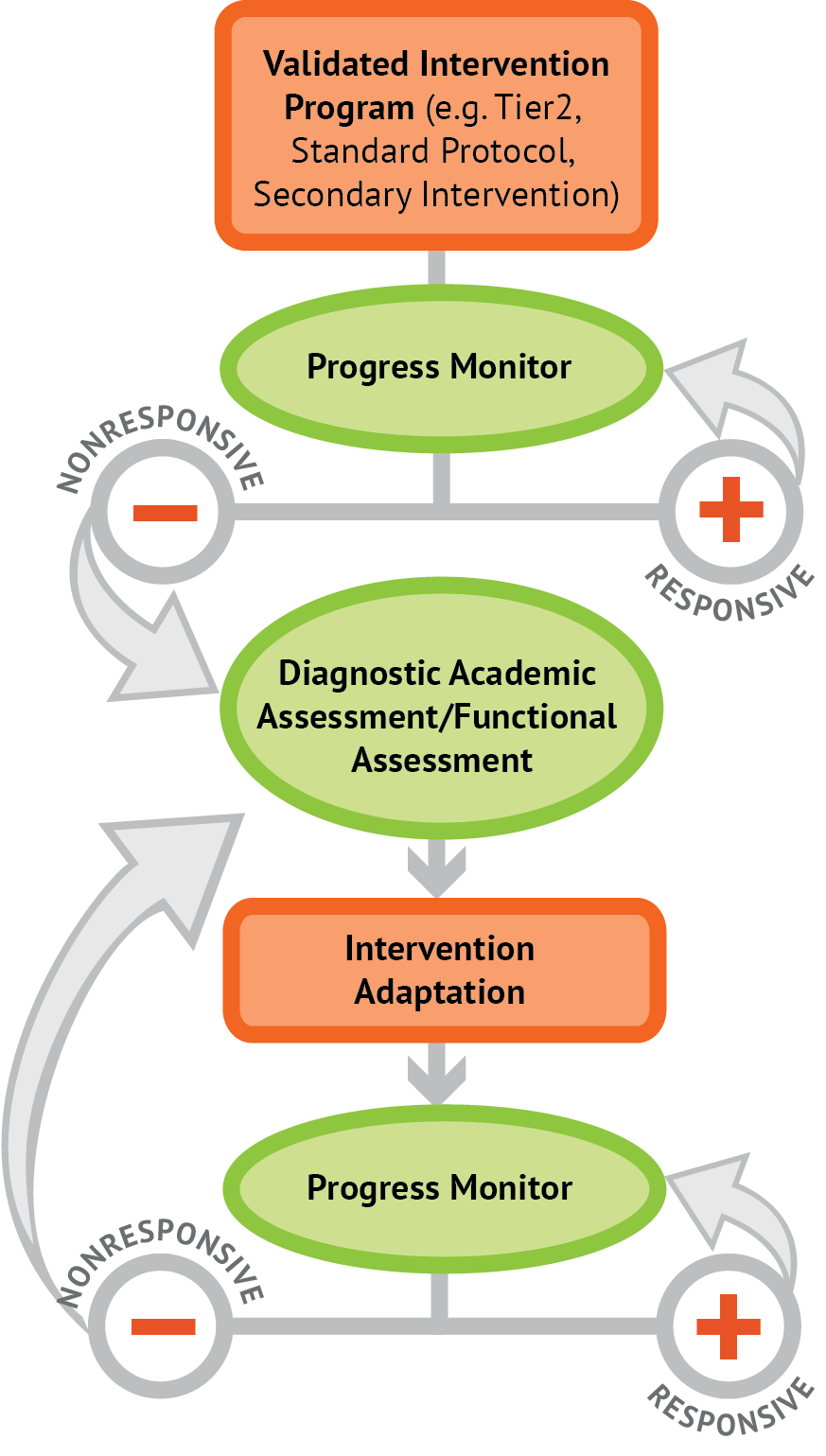 INSTRUCTIONAL DELIVERY
Explicit instruction
Precise language
Multiple representations
INSTRUCTIONAL STRATEGIES
Fluency building
Problem solving instruction
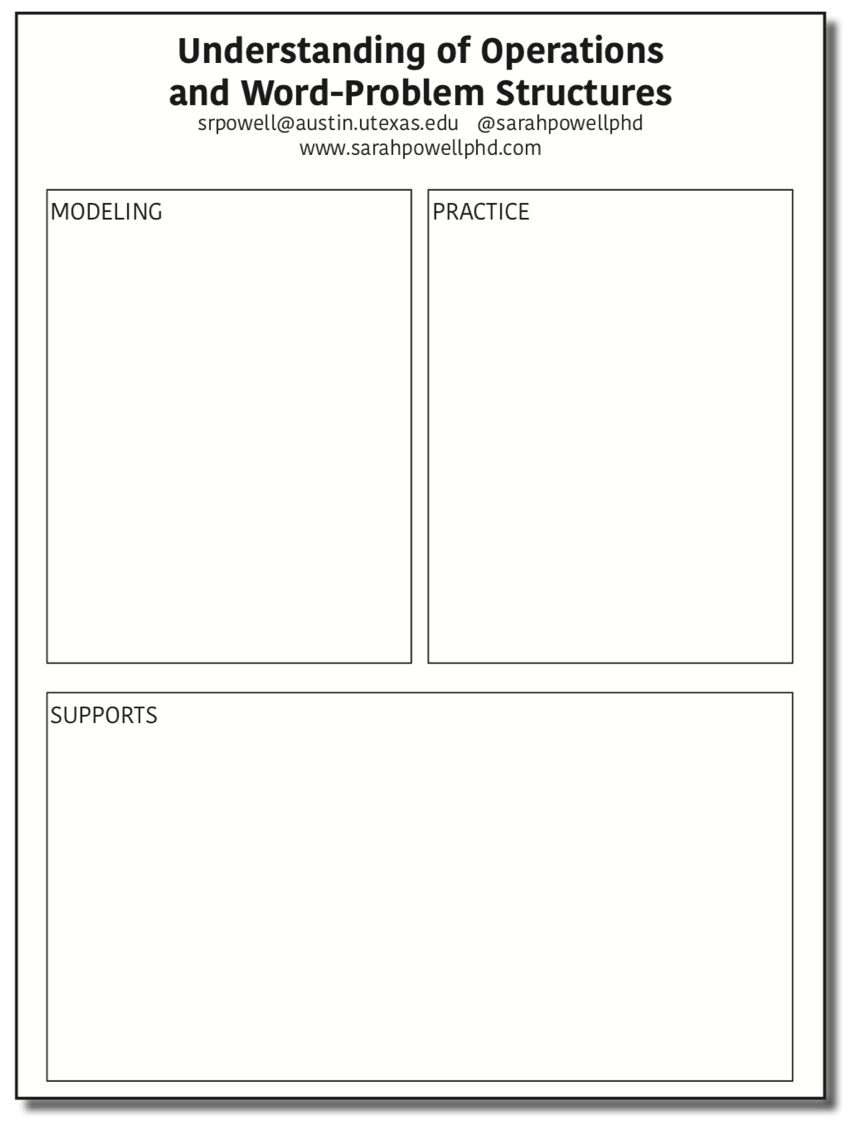 Practice
Modeling
Clear Explanation
Guided 
Practice
Independent Practice
Planned
Examples
Supports
Asking the right questions 
Eliciting frequent responses
Providing immediate specific feedback
Maintaining a brisk pace
Goal and importance
“Today, we are learning about division. This is important because sometimes you have to share objects or things with your friends.”
Practice
Modeling
Clear Explanation
Guided 
Practice
We Do
“Let’s continue working with our three-dimensional shapes and volume. Understanding volume and calculating volume helps with measuring capacity.”
Independent Practice
Planned
Examples
You Do
Supporting Practices
Asking the right questions 
Eliciting frequent responses
Providing immediate specific feedback
Maintaining a brisk pace
Goal and importance
Model steps
Practice
Modeling
Clear Explanation
Guided 
Practice
“To solve 26 plus 79, I first decide about the operation. Do I add, subtract, multiply or divide?”
We Do
Independent Practice
Planned
Examples
“The plus sign tells me to add. So, I’ll add 26 plus 79. I’ll use the partial sums strategy. First, I add 20 plus 70. What’s 20 plus 70?”
You Do
“20 plus 70 is 90. I write 90 below the equal line. Where?”
Supporting Practices
Asking the right questions 
Eliciting frequent responses
Providing immediate specific feedback
Maintaining a brisk pace
“Then I add 6 plus 9. What’s 6 plus 9?”
“6 plus 9 is 15. So, I write 15 here.”
“Finally, we add the partial sums: 90 and 15. 90 plus 15 is 105. So, 26 plus 79 equals 105. What’s 26 plus 79?”
Goal and importance
Model steps
Modeling
With examples
Clear Explanation
Planned
Examples
“Today, we are learning about division. This is important because sometimes you have to share objects or things with your friends.”
Supporting Practices
24 / 6
Asking the right questions 
Eliciting frequent responses
Providing immediate specific feedback
Maintaining a brisk pace
Practice
Guided 
Practice
Goal and importance
Model steps
Modeling
With examples
Clear Explanation
Planned
Examples
With non-examples
“Today, we are learning about division. This is important because sometimes you have to share objects or things with your friends.”
Practice
Modeling
Clear Explanation
Guided 
Practice
Independent Practice
Planned
Examples
Supports
Asking the right questions 
Eliciting frequent responses
Providing immediate specific feedback
Maintaining a brisk pace
I Do
Practice
Modeling
Clear Explanation
Guided 
Practice
Independent Practice
Planned
Examples
Supporting Practices
Asking the right questions 
Eliciting frequent responses
Providing immediate specific feedback
Maintaining a brisk pace
I Do
Practice
Modeling
Teacher and student practice together
Clear Explanation
Guided 
Practice
Independent Practice
Planned
Examples
Supporting Practices
Asking the right questions 
Eliciting frequent responses
Providing immediate specific feedback
Maintaining a brisk pace
I Do
Practice
Modeling
Clear Explanation
Guided 
Practice
Student practices with teacher support
Independent Practice
Planned
Examples
Supporting Practices
Asking the right questions 
Eliciting frequent responses
Providing immediate specific feedback
Maintaining a brisk pace
Practice
Modeling
Clear Explanation
Guided 
Practice
Independent Practice
Planned
Examples
Supports
Asking the right questions 
Eliciting frequent responses
Providing immediate specific feedback
Maintaining a brisk pace
I Do
Practice
Modeling
Clear Explanation
Guided 
Practice
We Do
Independent Practice
Planned
Examples
You Do
Supports
Asking the right questions 
Eliciting frequent responses
Providing immediate specific feedback
Maintaining a brisk pace
I Do
Practice
Modeling
Clear Explanation
Guided 
Practice
Low-level and high-level
We Do
Independent Practice
Planned
Examples
You Do
“What is 7 times 9?”
“Which shape has 6 sides?”
“What do you do when you see a word problem?”
“Why do you have to regroup?”
“How would you solve this problem?”
“Why do you have to use zero pairs?”
Supports
Asking the right questions 
Eliciting frequent responses
Providing immediate specific feedback
Maintaining a brisk pace
I Do
Practice
Modeling
Clear Explanation
Guided 
Practice
Low-level and high-level
We Do
Independent Practice
Planned
Examples
You Do
Classwide, individual, partner, write on paper, write on whiteboard, thumbs up, etc.
“Turn and discuss the formula for perimeter with your partner.”
“Write the multiplication problem on your whiteboard.”
Supports
“In your math journal, draw a picture to help you remember to term parallelogram.”
Asking the right questions 
Eliciting frequent responses
Providing immediate specific feedback
Maintaining a brisk pace
I Do
Practice
Modeling
Clear Explanation
Guided 
Practice
Low-level and high-level
We Do
Independent Practice
Planned
Examples
You Do
Classwide, individual, partner, write on paper, write on whiteboard, thumbs up, etc.
Affirmative and corrective
“Good work using your word-problem attack strategy.”
Supports
Asking the right questions 
Eliciting frequent responses
Providing immediate specific feedback
Maintaining a brisk pace
“Let’s look at that again. Tell me how you added in the hundreds column.”
I Do
Practice
Modeling
Clear Explanation
Guided 
Practice
Low-level and high-level
We Do
Independent Practice
Planned
Examples
You Do
Classwide, individual, partner, write on paper, write on whiteboard, thumbs up, etc.
Affirmative and corrective
Planned and organized
Supports
Asking the right questions 
Eliciting frequent responses
Providing immediate specific feedback
Maintaining a brisk pace
Practice
Modeling
Clear Explanation
Guided 
Practice
Independent Practice
Planned
Examples
Supports
Asking the right questions 
Eliciting frequent responses
Providing immediate specific feedback
Maintaining a brisk pace
Copyright 2018 Sarah R. Powell, Ph.D.
Modeling
Practice
Supports
Introduction of material
Review of material
Modeling
Practice
Modeling
Practice
Supports
Supports
How do you use explicit instruction?
Model steps using concise language
Provide guided practice opportunities
Provide independent practice opportunities
Use supporting practices during modeling and practice
Ask the right questions
Elicit frequent responses
Provide feedback
Be planned and organized
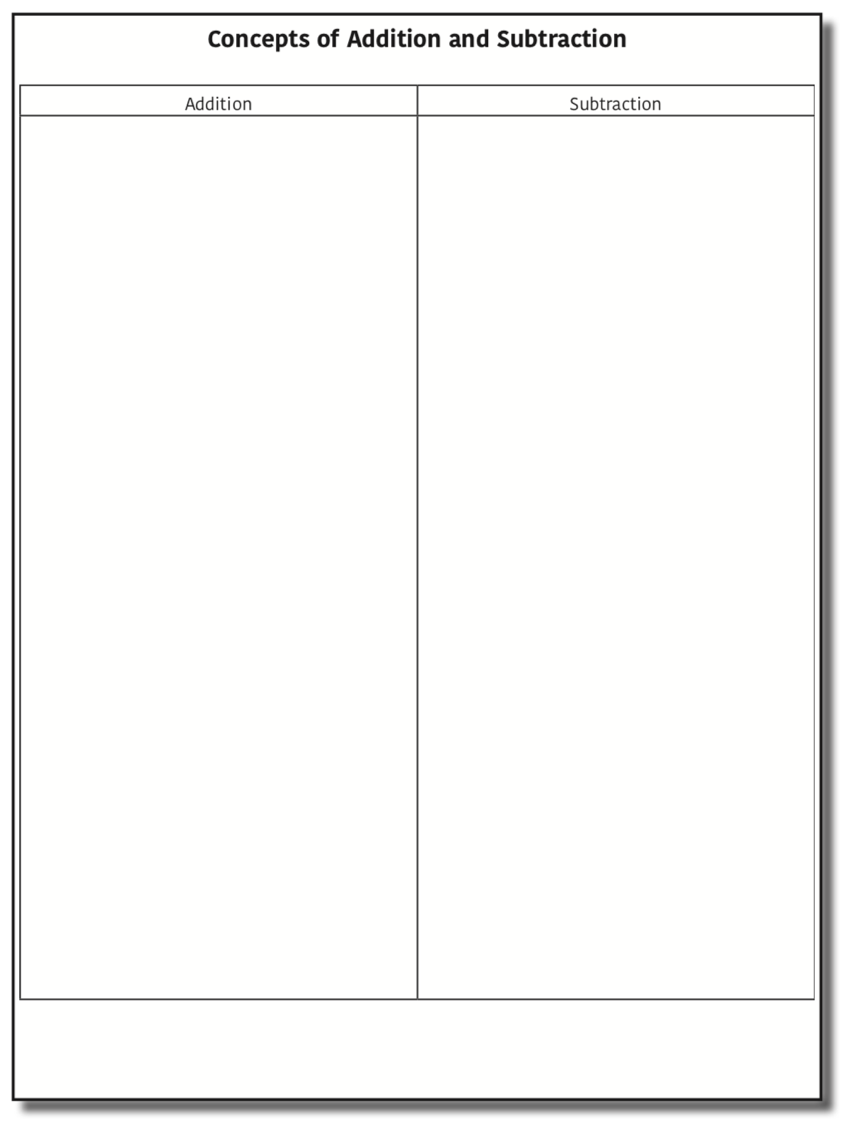 Addition
100 addition basic facts 
Single-digit addends sum to a single- or double-digit number
		5  	(addend)
	+	4	(addend)
		9	(sum)
Addition: Total (Part-Part-Whole, Combine)
Count one set, count another set, put sets together, count sum
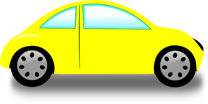 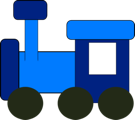 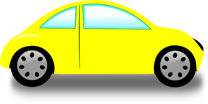 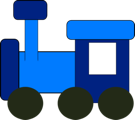 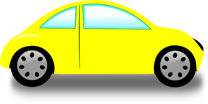 2 + 3 = 5
Addition: Join (Change Increase)
Start with a set, add the other set, count sum
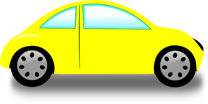 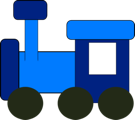 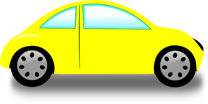 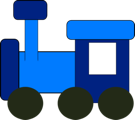 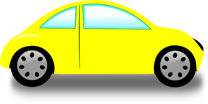 2 + 3 = 5
Why is it important to understand addition in two separate ways?
Total
Parts put together into a total
Angie saw 4 cardinals and 5 blue jays. How many birds did Angie see?
4 + 5 = ?
Change
An amount that increases or decreases
Pam had $4. Then she earned $3 for cleaning her room. How much money does Pam have now? 
4 + 3 = ?
Part-Part-Whole Versus Join
3 + 9 = __
7 + 4 = __
Subtraction
100 subtraction basic facts
Subtrahend and difference are single-digit numbers and minuend is single- or double-digit number
		16		(minuend)
	–	  8		(subtrahend)
		  8		(difference)
Subtraction: Separate (Change Decrease)
Start with a set, take away from that set, count difference
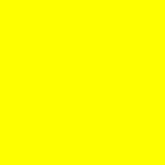 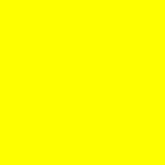 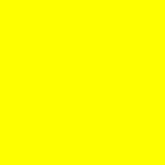 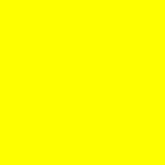 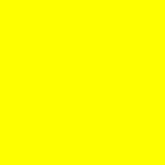 5 – 3 = 2
Subtraction: Difference (Compare)
Compare two sets, count difference
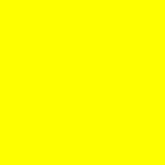 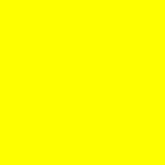 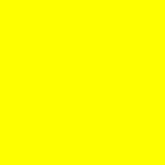 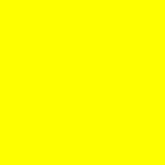 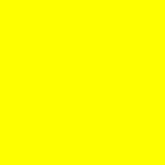 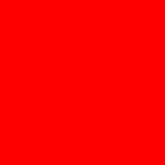 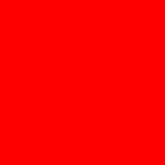 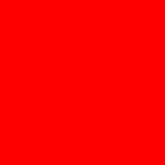 5 – 3 = 2
Why is it important to understand subtraction in two separate ways?
Change
An amount that increases or decreases
Amanda had 9 cookies. Then she ate 2 of the cookies. How many cookies does Amanda have now?  
9 – 2 = ?
Difference
Greater and less amounts compared for a difference
Scott has 9 apples. Cathy has 4 apples. How many more apples does Scott have? (How many fewer does Cathy have?)
9 – 4 = ?
Separate Versus Compare
9 – 5 = __
8 – 3 = __
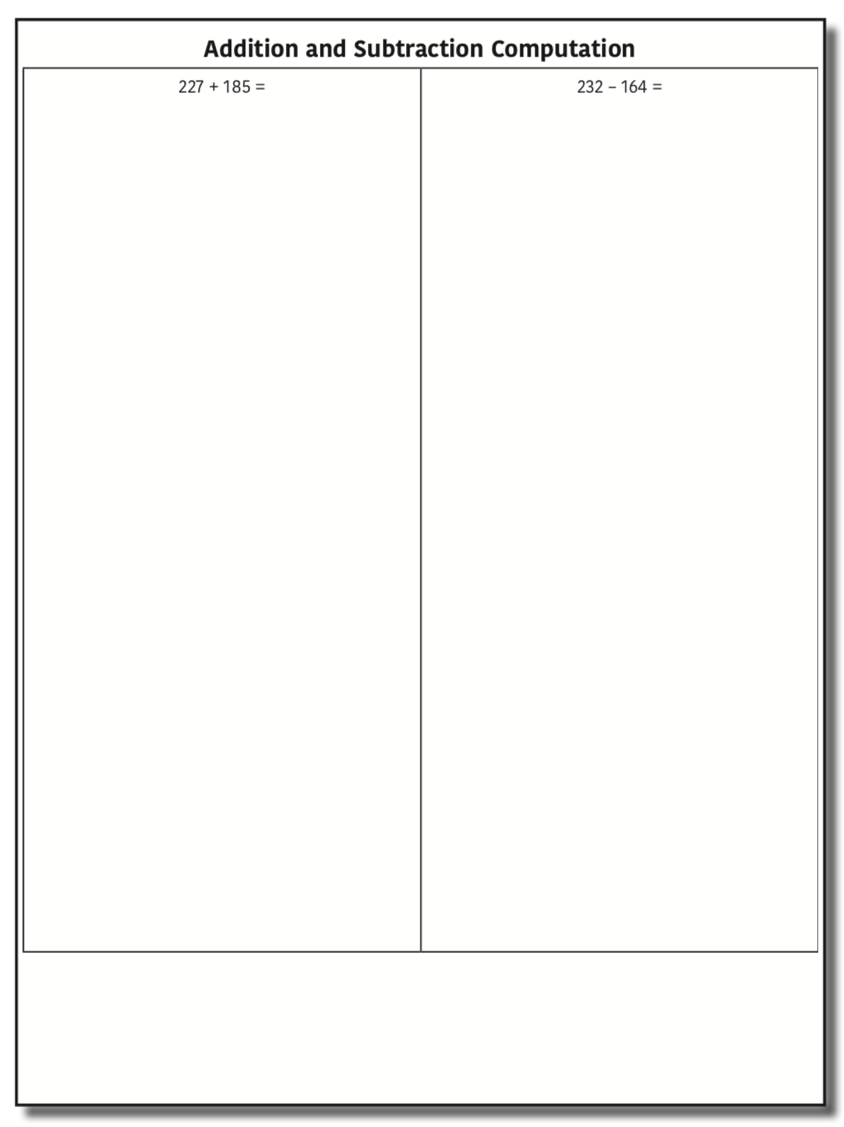 Notation Matters
Work on vertical presentation
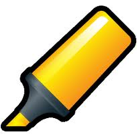 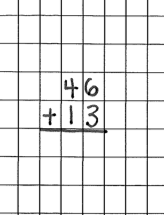 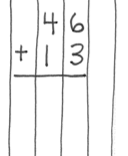 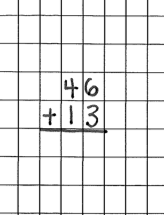 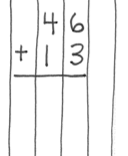 Addition and Subtraction
Focus on place value
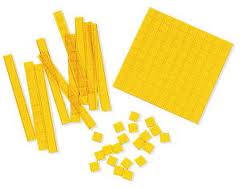 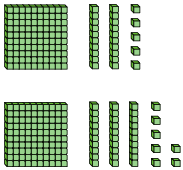 Addition and Subtraction
Introduce regrouping/trading/exchanging after mastery of problems without regrouping
10 ones for 1 ten
10 tens for 1 hundred


1 ten for 10 ones
1 hundred for 10 tens
Regroup
Trade
Exchange
Carry
Addition
Regroup
Trade
Exchange
Borrow
Subtraction
Autumn
Traditional
Work right to left (start in ones column)
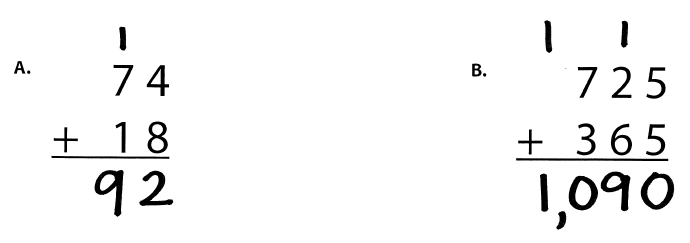 Lydia
Partial Sums
Work left to right
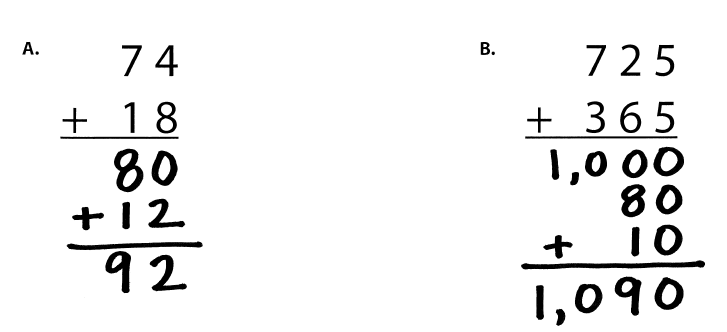 Victoria
Opposite Change
Round one number to nearest ten
Amount added is subtracted from other number
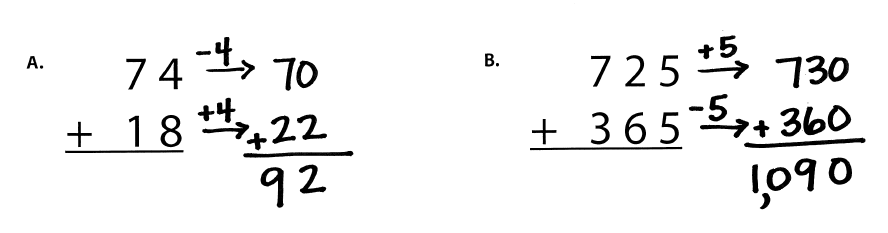 Carol
Column Addition 
Work left to right
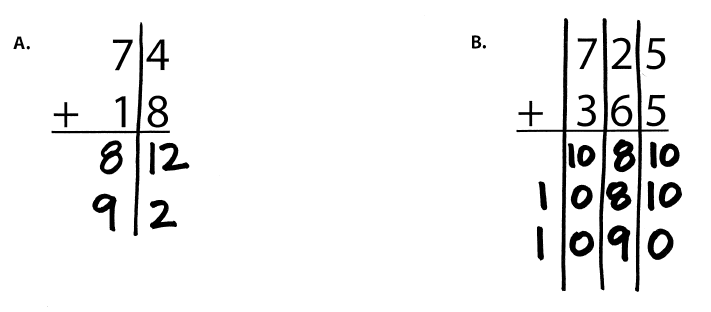 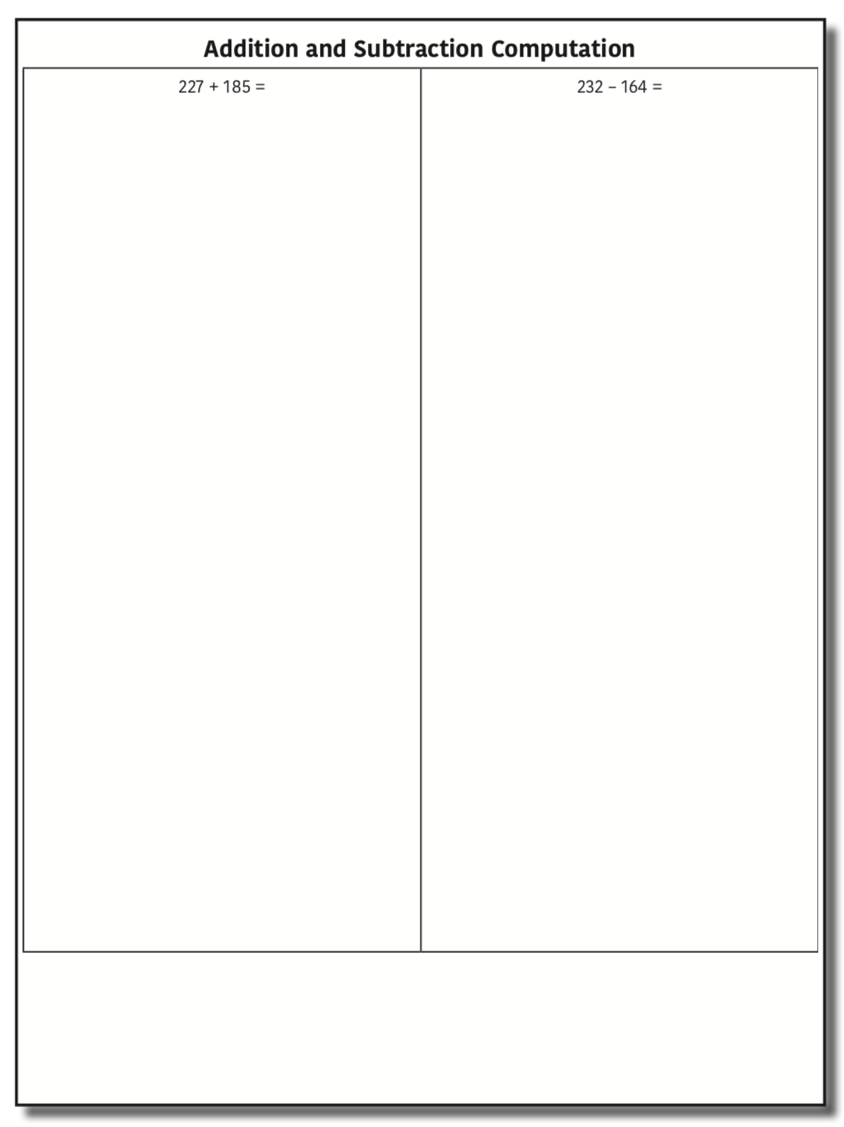 Julie
Traditional Method
Work right to left (start in ones column)
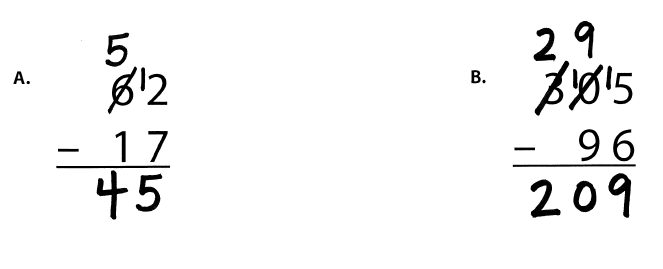 Janie
Partial Differences
Work left to right
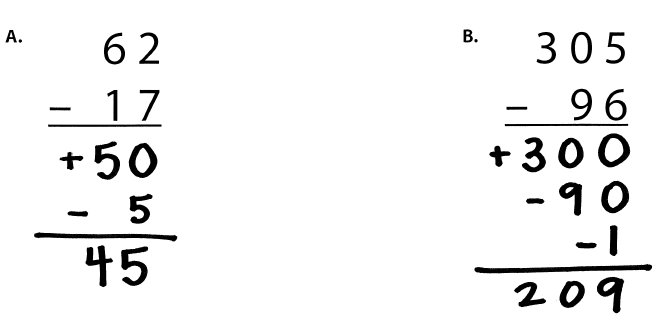 Eric
Same Change
Change subtrahend to end in 0
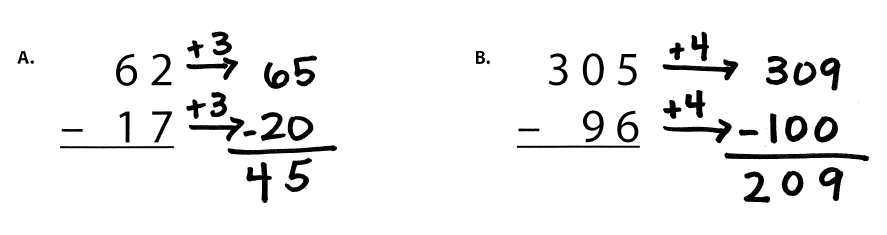 Beth
Add-Up
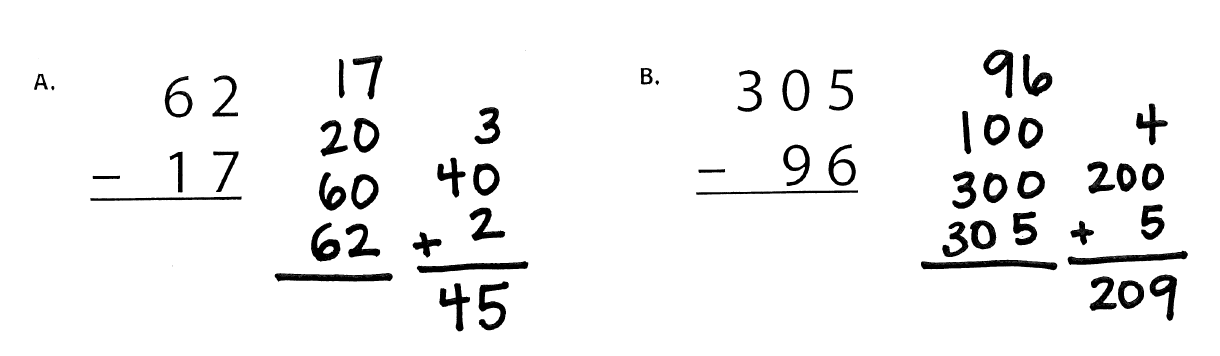 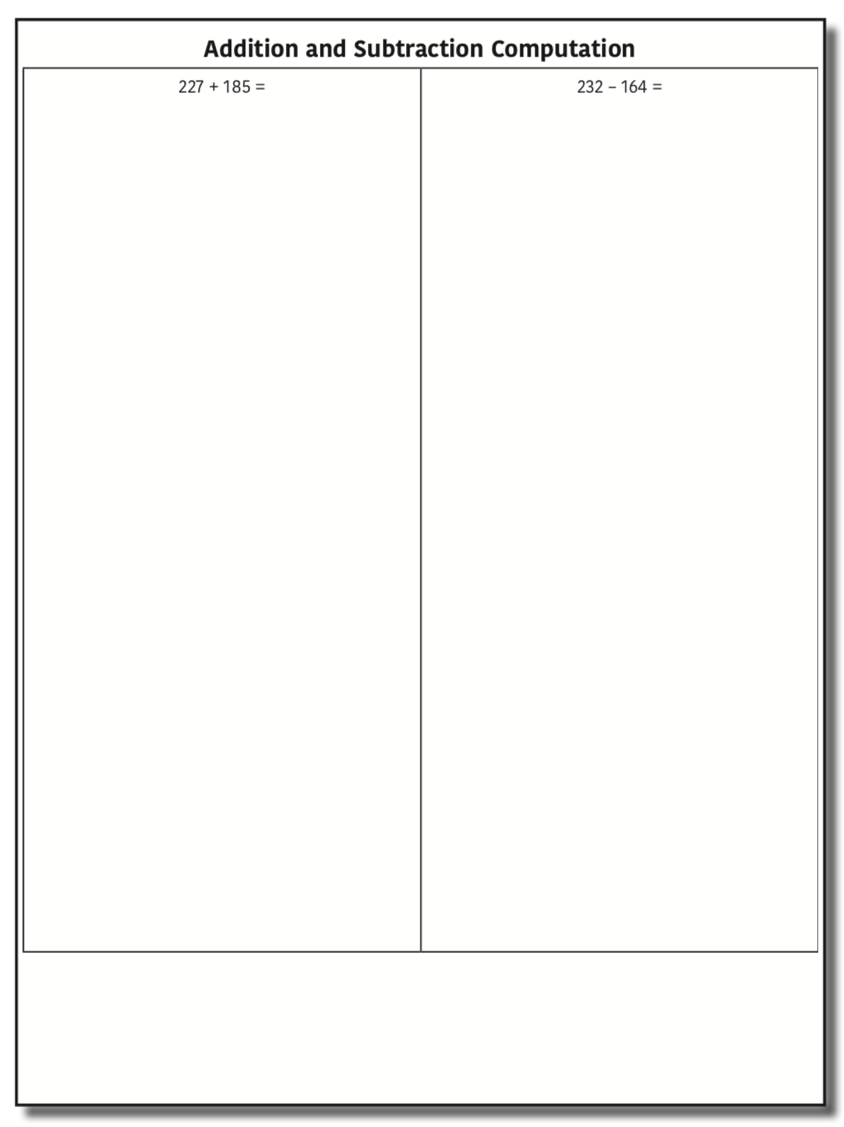 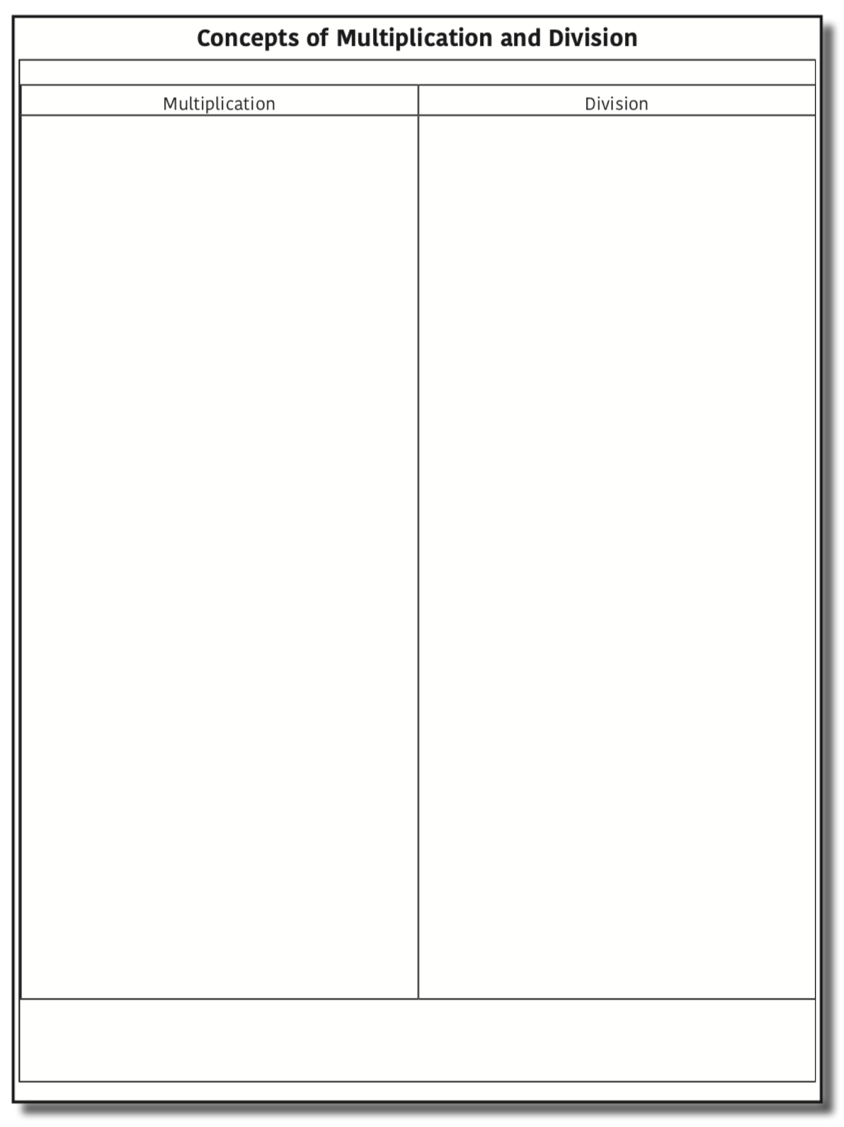 Multiplication
100 multiplication basic facts 
Multiplication of single-digit factors results in a single- or double-digit product 
		2  		(factor)
	×	3		(factor)
		6		(product)
Multiplication: Equal Groups
Show the groups, show the amount for each group, count product
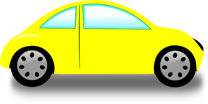 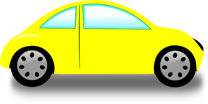 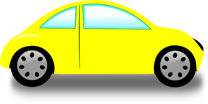 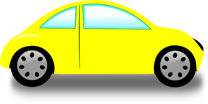 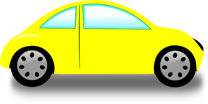 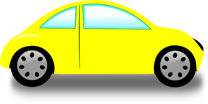 3 × 2 = 6
Multiplication: Equal Groups
Show the groups, show the amount for each group, count product
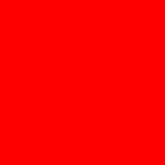 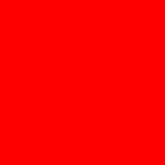 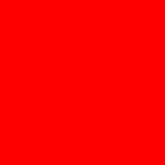 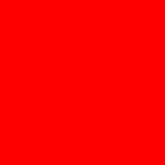 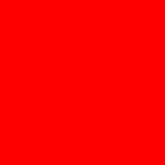 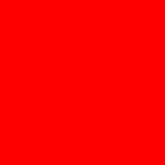 3 × 2 = 6
Multiplication: Comparison
Show a set, then multiply the set
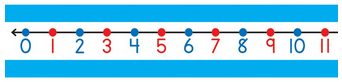 3 × 2 = 6
Equal Groups
Groups multiplied by number in each group for a product 
Carlos has 2 bags of apples. There are 6 apples in each bag. How many apples does Carlos have altogether? 
2 × 6 = ?
Comparison
Set multiplied by a number of times for a product
Beth picked 6 apples. Amy picked 2 times as many apples as Beth. How many apples did Amy pick?  
6 × 2 = ?
Equal Groups versus Comparison
2 × 5 = __
4 × 3 = __
Division
90 division basic facts
Divisor and quotient are single-digit numbers and dividend is single- or double-digit number
	   8 	÷	4	=	2	
	(dividend)    (divisor)	    (quotient)
Division: Equal Groups (Partitive Division)
Show the dividend, divide equally among divisor, count quotient
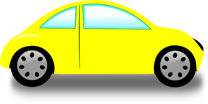 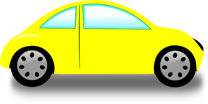 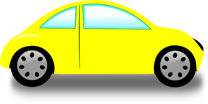 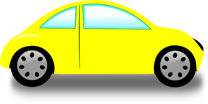 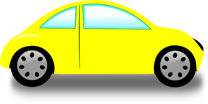 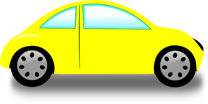 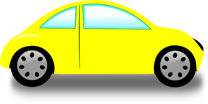 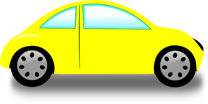 8 ÷ 2 = 4
Division: Equal Groups (Quotative Division)
Show the dividend, make groups of the divisor, count groups
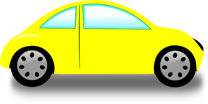 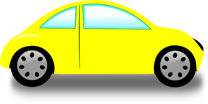 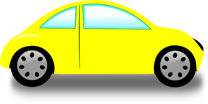 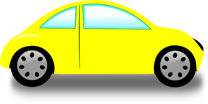 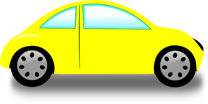 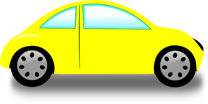 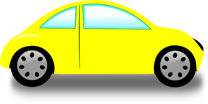 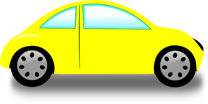 8 ÷ 2 = 4
Why is it important to understand division in different ways?
Equal Groups
Groups multiplied by number in each group for a product 
Carlos has 12 apples. He wants to share them equally among his 2 friends. How many apples will each friend receive?
2 × ? = 12		
Carlos has 12 apples. He put them into bags containing 6 apples each. How many bags did Carlos use?
? × 6 = 12
Partitive versus Quotative
10 ÷ 5 = __
12 ÷ 4 = __
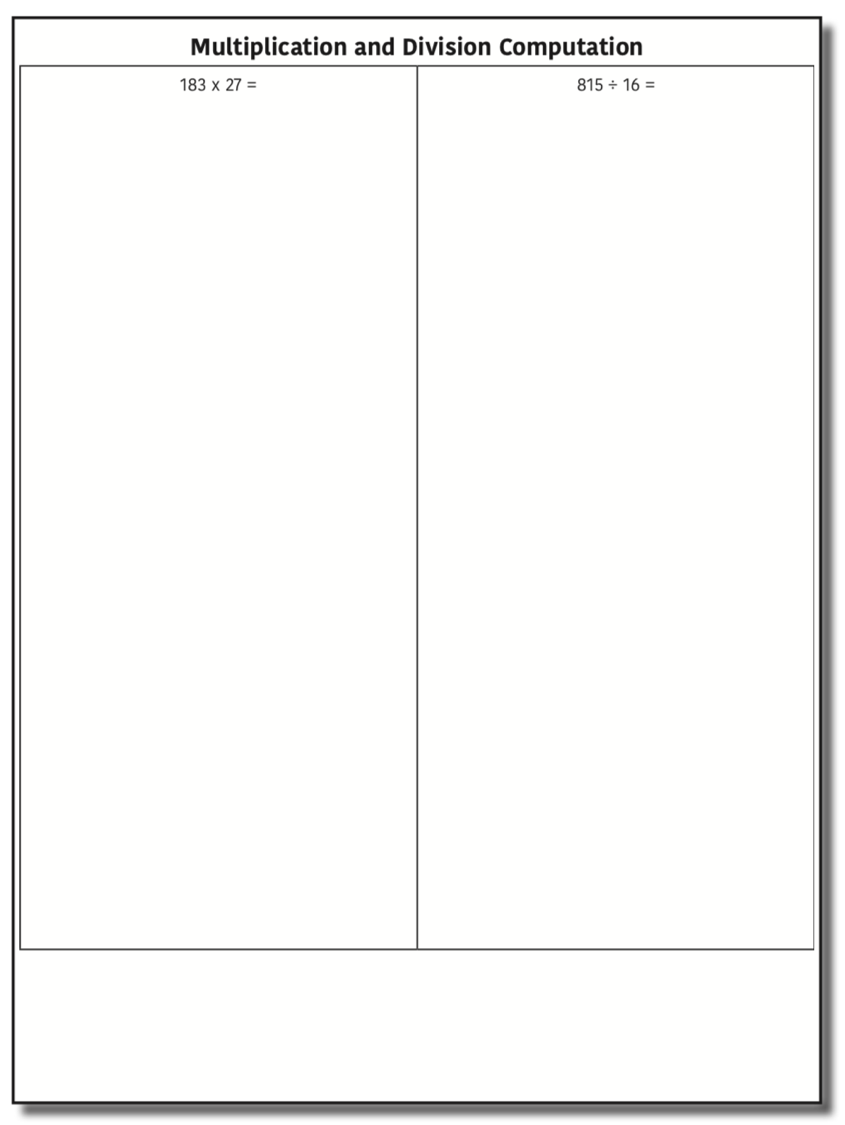 Angie
Traditional
Work right to left (start in ones column)
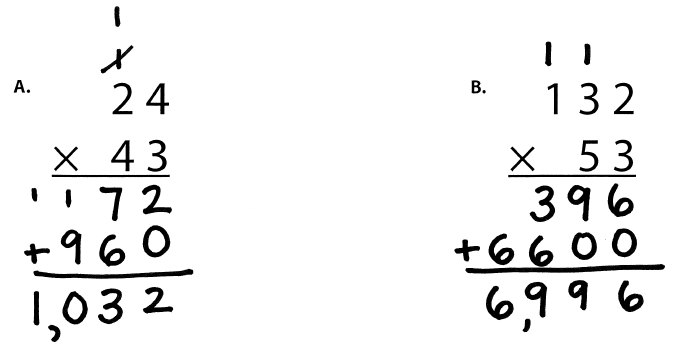 Carlos
Partial Products
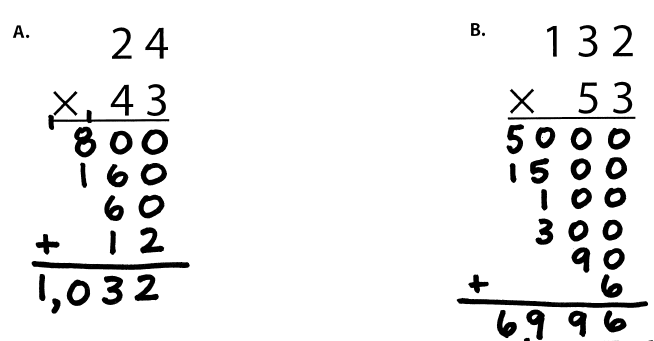 Cathy
Area
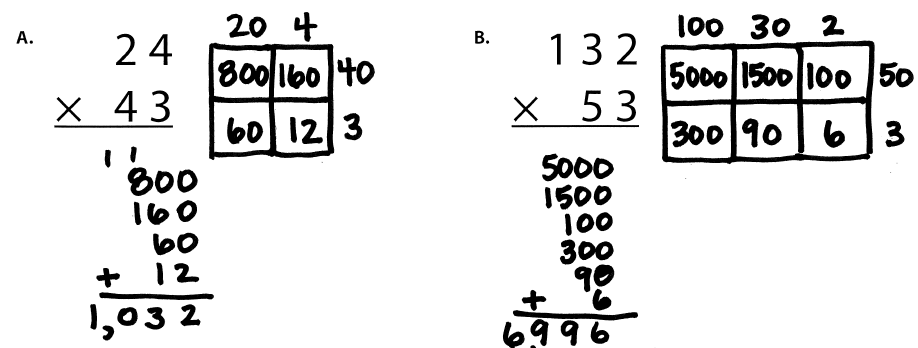 Scott
Lattice Method (383 × 27)
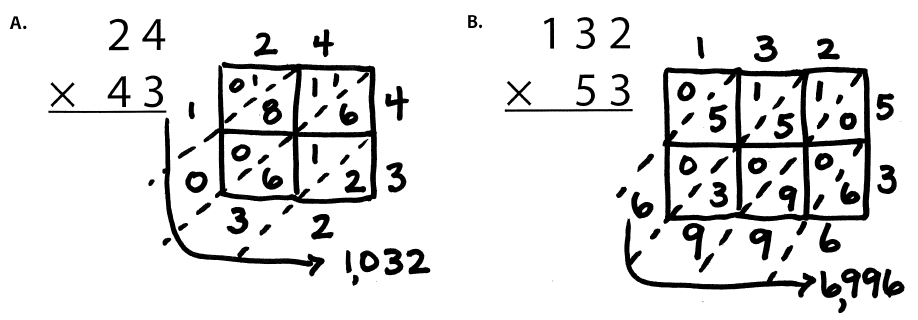 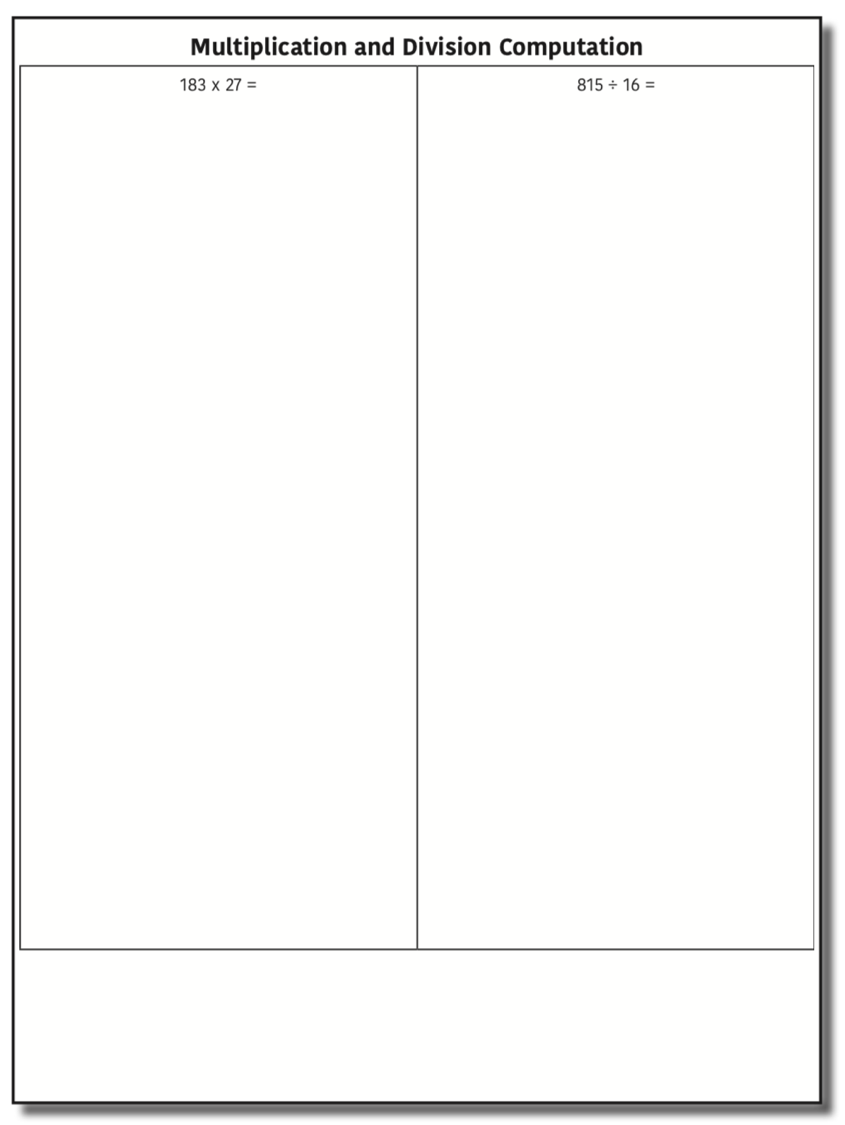 Pam
Traditional Method
Work Left to Right
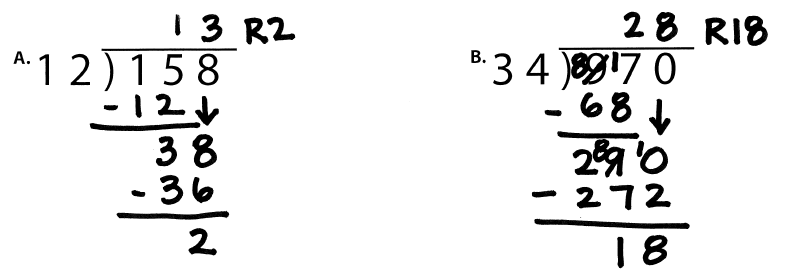 [Speaker Notes: 1. Yellow handouts: Multiplication and division]
Amanda
Partial Quotients
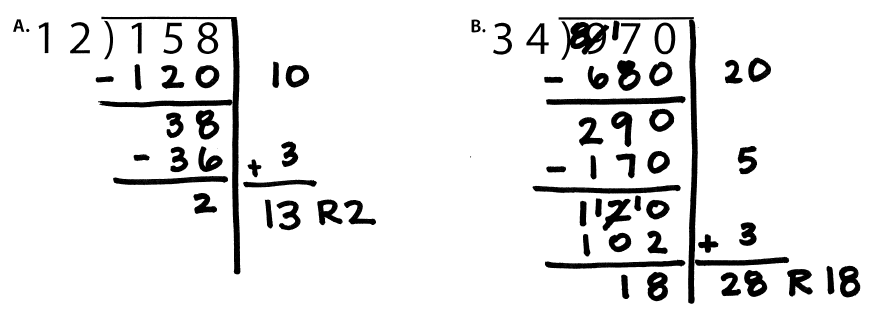 Julie
Lattice Division
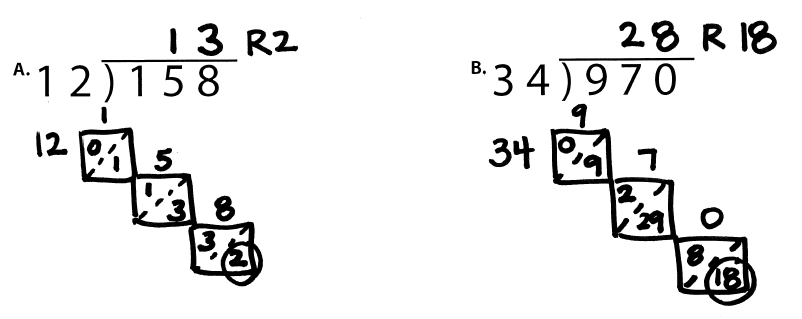 Janie
Division as Fractions
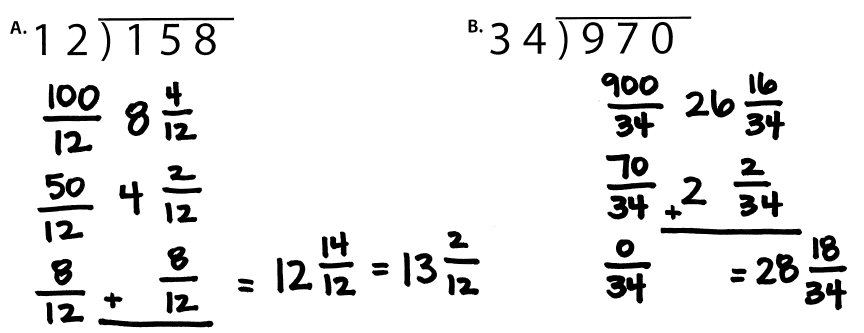 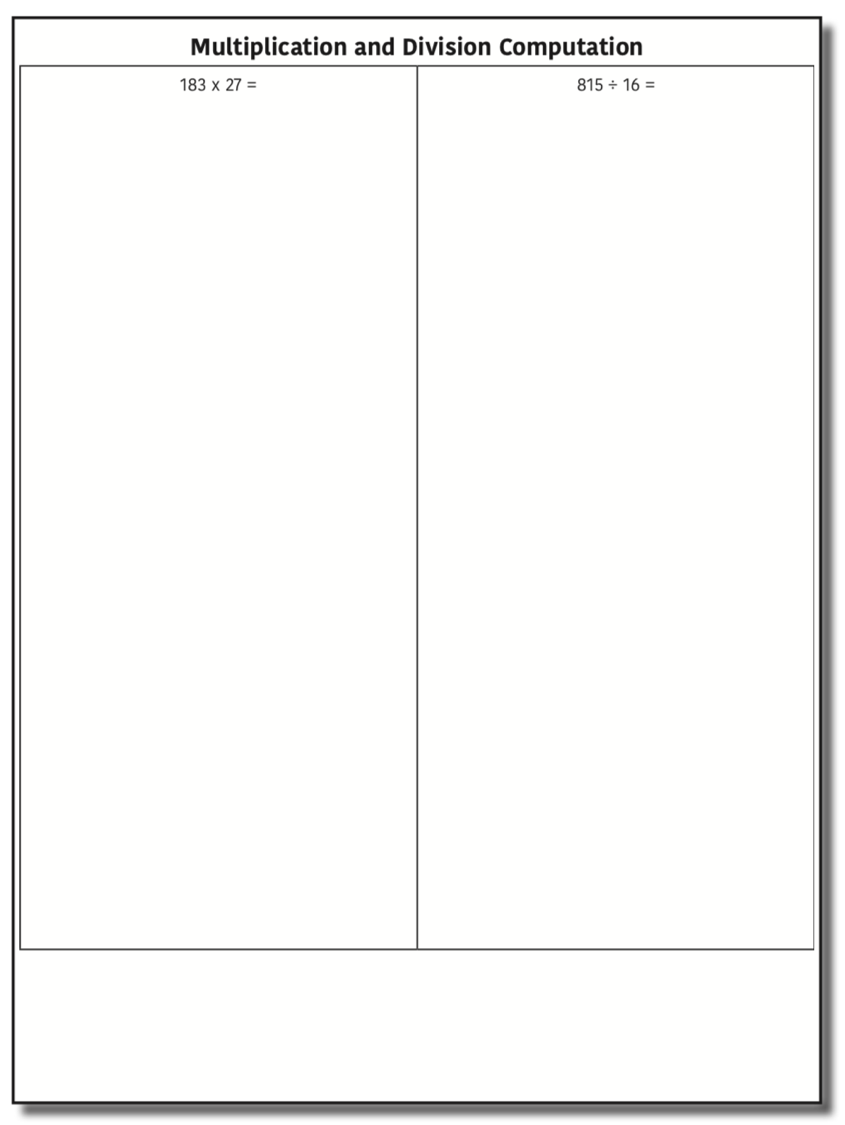 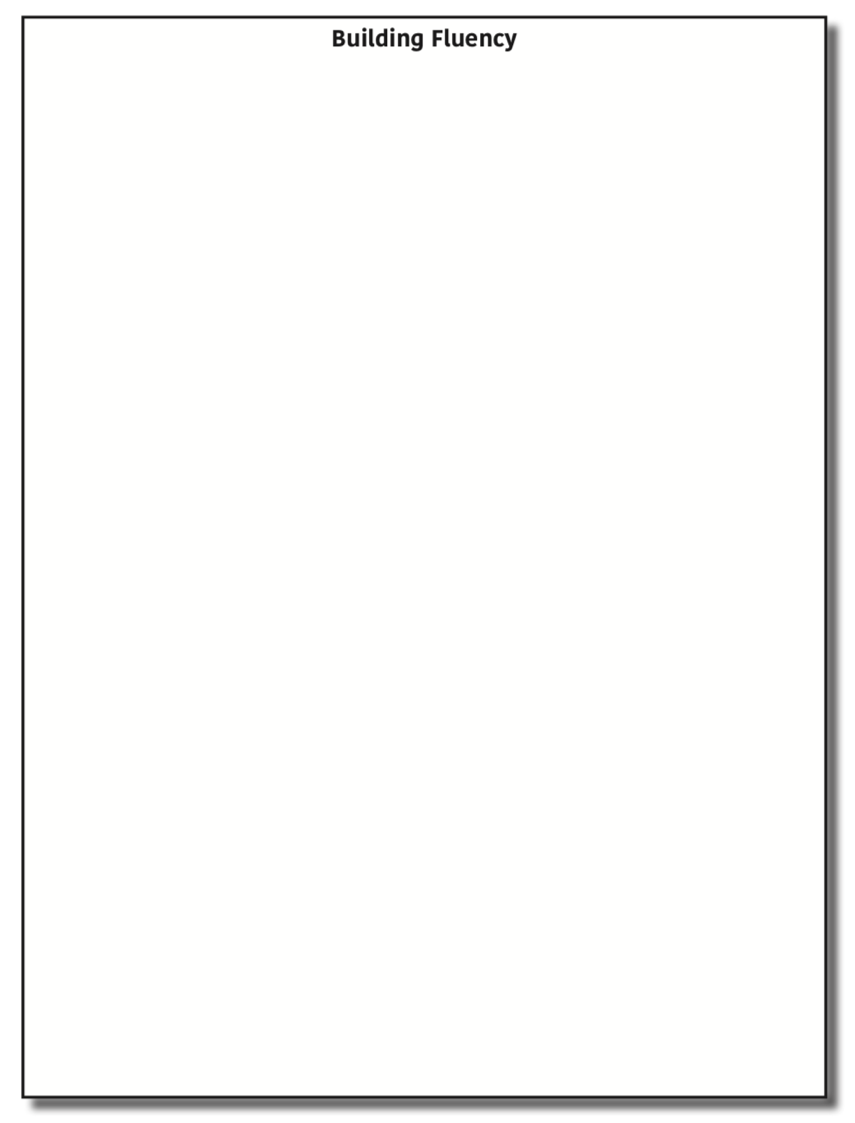 Fluency
Fluency Focus
There are 390 facts.
Addition
Subtraction
Multiplication
Division
Fact Practice
Students should practice small sets of facts
These small sets should include known and unknown facts
BRIEF 
(1-2 min)
DAILY 
(everyday)
Cover, Copy, Compare
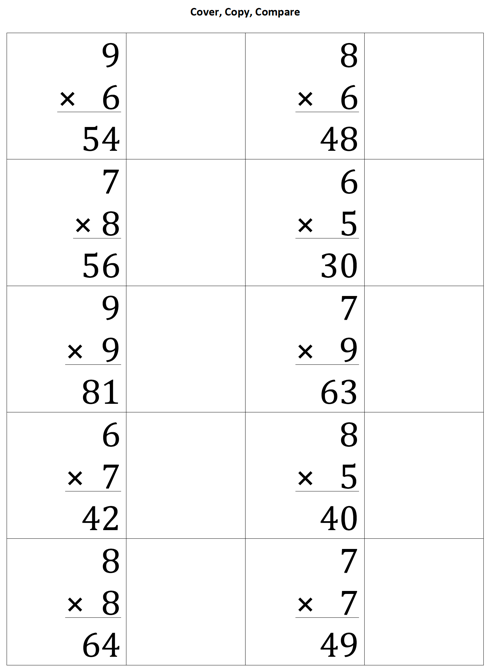 BEFORE
Create sheet with 10-12 answered problems and room to copy facts
DURING
Student reads entire fact
Student covers fact
Student rewrites entire fact
Student compares
File Folder
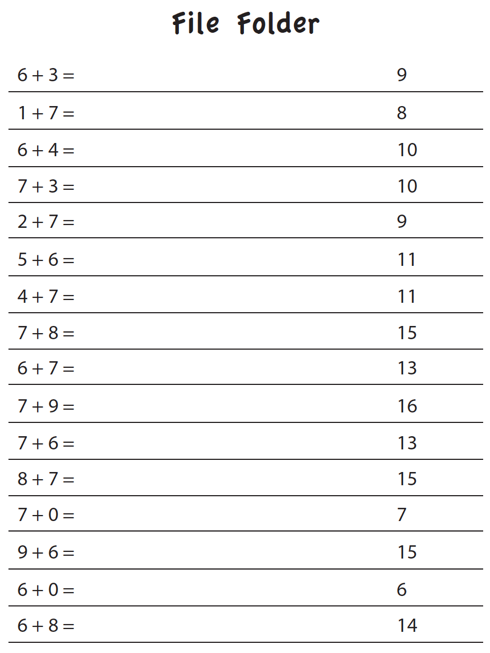 BEFORE
Create sheet with 15-25 answered facts
DURING
Student folds answers over
Student writes answers to all facts
Student unfolds answers and compare
Taped Problems
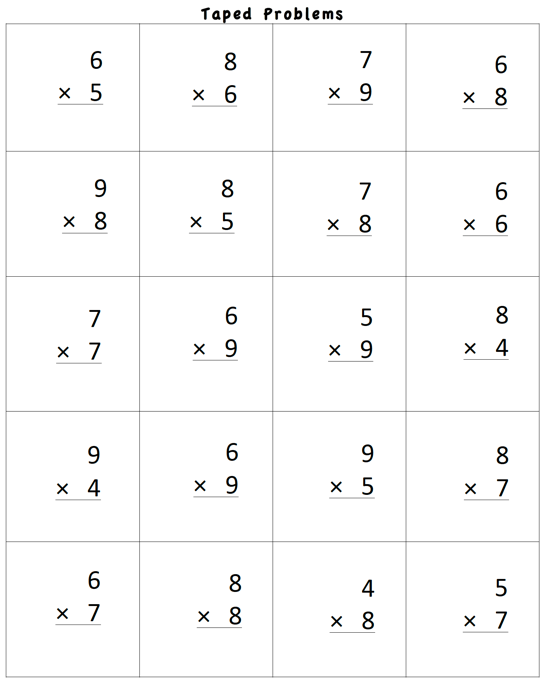 BEFORE
Create worksheet with 15-25 facts
Make a recording: 
Say fact (e.g., “6 times 5 equals…”)
Pause for 1-5 seconds
Say fact answer (e.g., “30”)
Continue with all facts on page
DURING
Student listens to recording
Student writes fact answer before the answer is stated on the recording
Flash Cards with Constant Time Delay
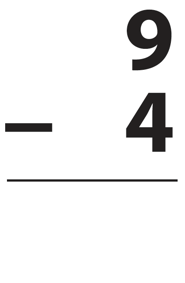 BEFORE
Collect small set of flash cards
DURING
Show student flash card for 3 seconds
Student answers
If correct, state correct answer and place back in pile
If incorrect, state correct answer and have student repeat it; place back in pile
Work through pile of cards for 1-2 minutes
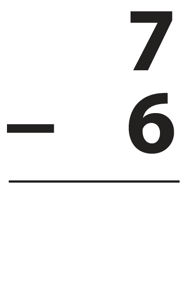 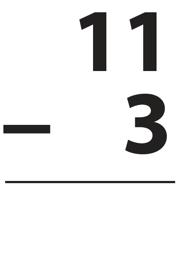 Flash Cards with Graphing
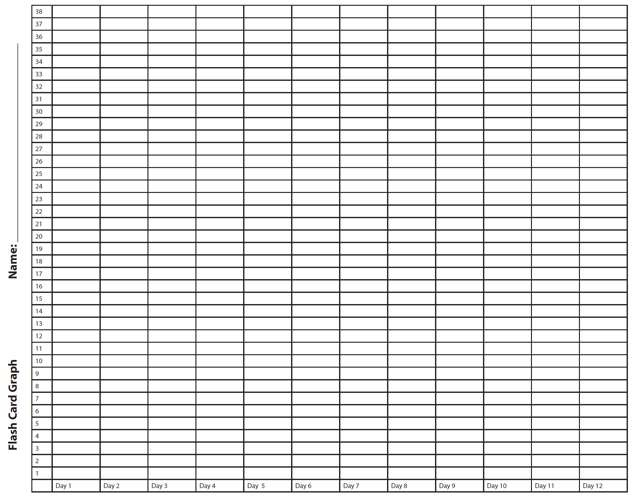 BEFORE
Collect small set of flash cards
DURING
Show student flash card
Student answers flash card
If correct, place in correct pile
If incorrect, review fact
Time for 1-2 minutes
Count total score
Graph total score
Could opt to try to beat score for another 1-2 minutes
Graph highest score
Flash Cards with Incremental Rehearsal
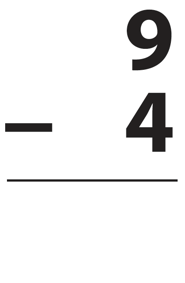 BEFORE
Select 1 unknown fact from a set of flash cards
Select 9 known facts from a set of flash cards
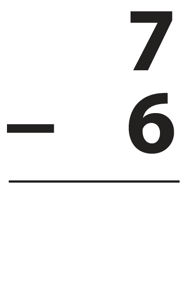 DURING
Read unknown fact aloud, provide answer, and ask student to read problem with you
Keep unknown fact flash card and combine with 1 known fact flash card
Show 2 flash cards to student
If student answer correctly, go to next flash card
If student answers incorrectly, read fact with answer and ask student to read with you
Work on cards until student answers correctly within 2 seconds
Add in 1 known fact flash card; continue with 3 cards
Keep adding in known fact flash cards until student achieves fluency with unknown card
Select new unknown fact and repeat process
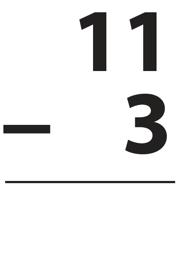 Worksheets
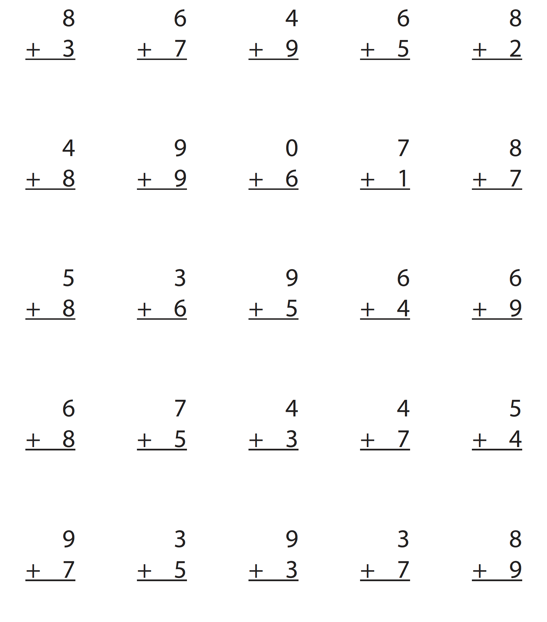 DURING
Students answer facts for 1-2 minutes
Students graph highest score of day or week
Worksheets with Graphing
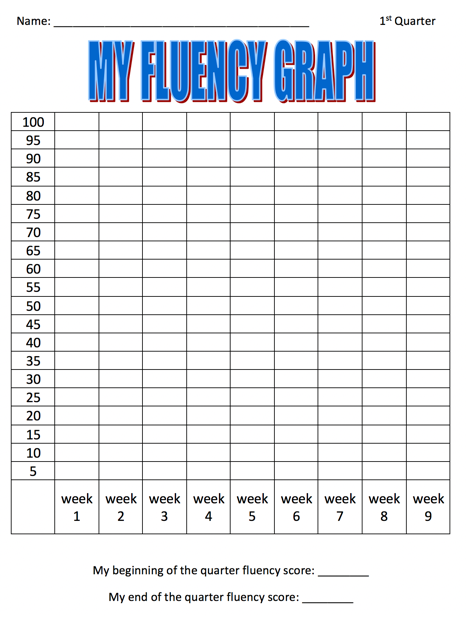 DURING
Students answer facts for 1-2 minutes
Students graph highest score of day or week
Magic Squares
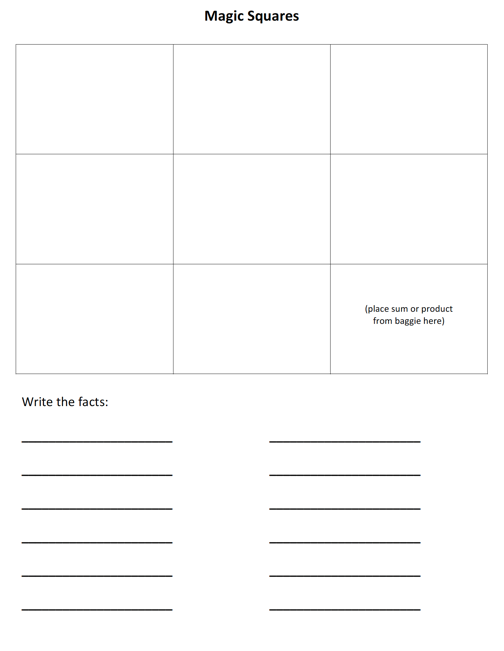 BEFORE
Create sets of magic squares 
See templates http://www.sarahpowellphd.com/presentations.html
DURING
Place sum or product in bottom right corner
In bottom row, create a fact with a sum or product of bottom right corner
In right column, create a fact with a sum or product of bottom right corner
Create two columns with a sum or product of bottom number 
Create two rows with a sum or product of right column number
Write created facts
See demonstration on next slide.
Magic Squares
4
5
12
8
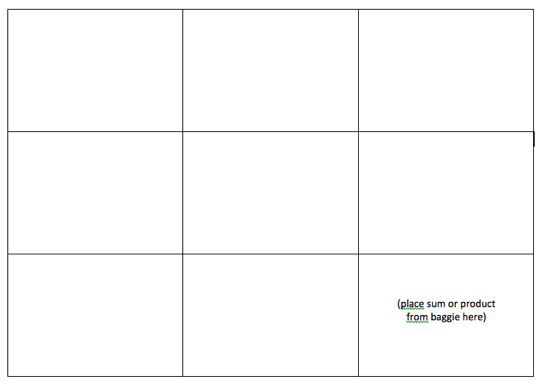 6
1
3
3
6
Playing Cards
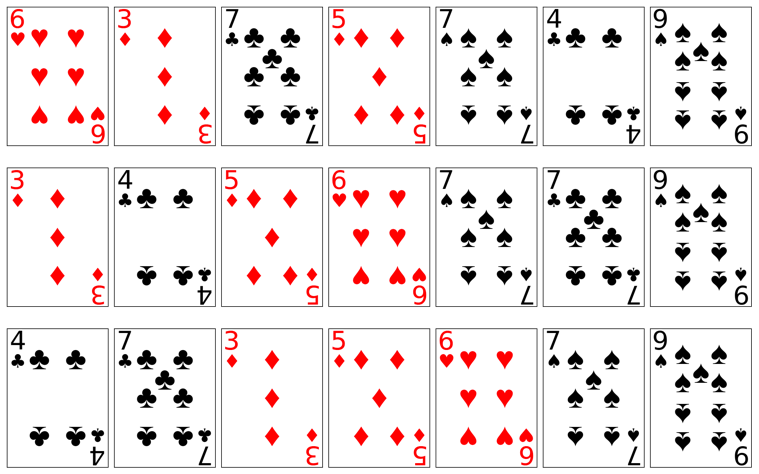 BEFORE
Select numbered playing cards from a deck of cards
DURING
Divide deck in half
Students place set of cards face down
Each student flips over top card
First student to add, subtract, or multiply the cards gets to keep both cards; cards go back in student’s set
Students continue until one student has all the cards

This game is similar to War.
Dice Roll
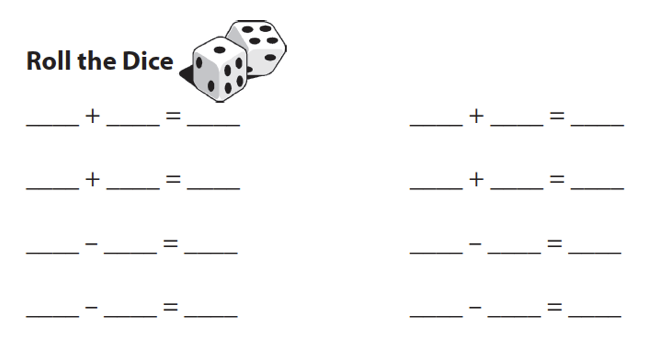 DURING
Student rolls two die
Student adds, subtracts, or multiplies
Student writes facts
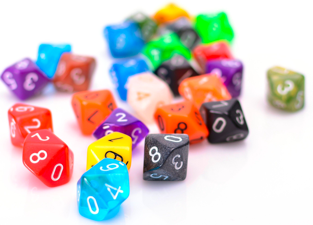 Dominoes
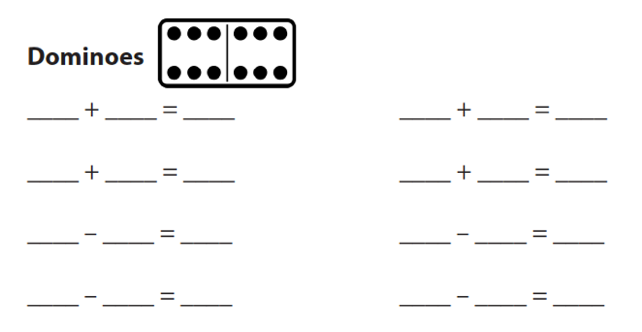 DURING
Student select domino
Student adds, subtracts, or multiplies
Student writes fact
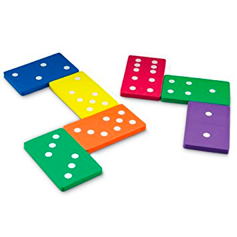 Wrap-Ups
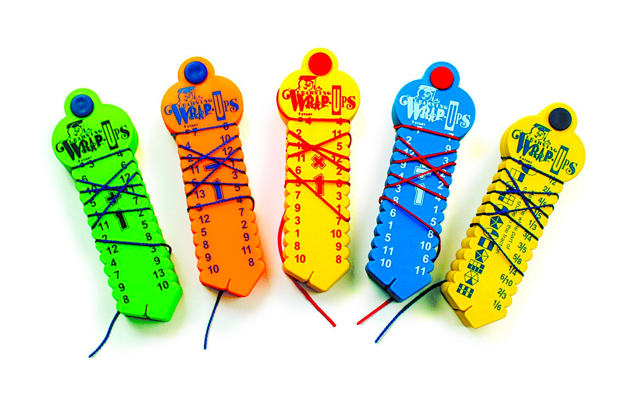 DURING
Student wraps string behind key and places around top left notch
Student answers fact by wrapping string in front of key and around to answer notch
Student brings string around the back to next left notch
Student continues
At end, student checks facts by comparing string to raised pattern on back of key
Mobi
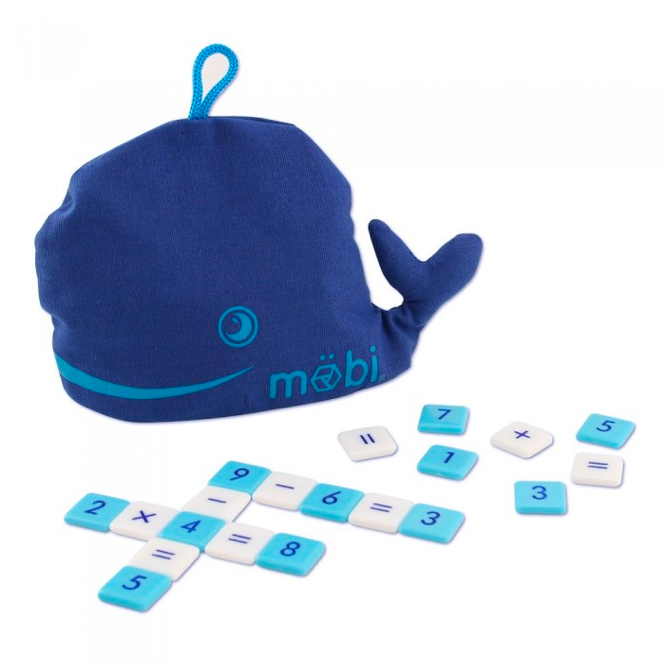 DURING
Students begin with a specific number of blue tiles; the white tiles can be used at anytime
Students create a set of equations that build off of one another (each student makes their own set of equations)
Students draw more blue tiles after blue tiles are used; students rearrange and add to equation set





This game is similar to Bananagrams.
SMATH
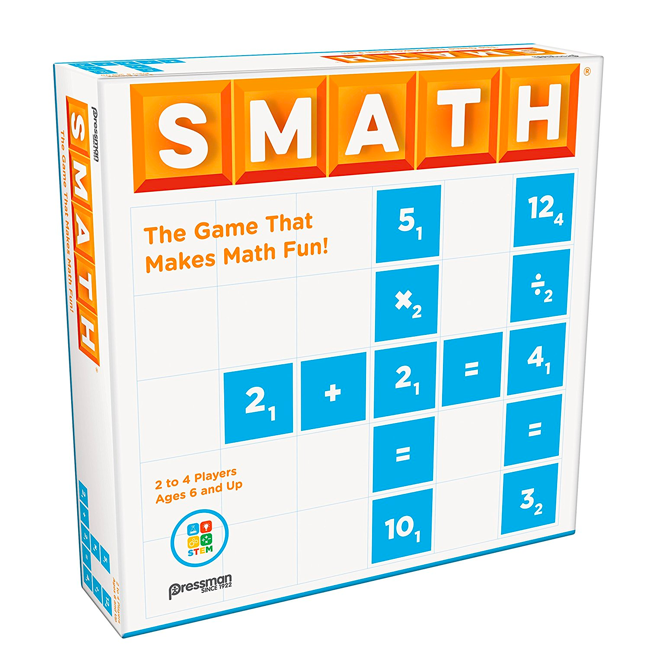 DURING
Students use tiles to create equations on a game board
Students take turns and build off of one another’s tiles









This game is similar to Scrabble.
Technology
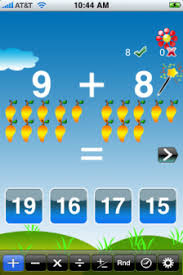 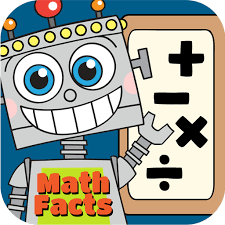 Individual activity
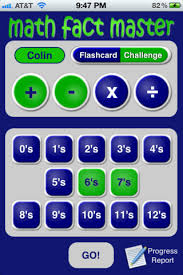 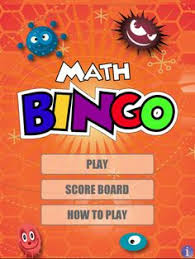 BEFORE
Select game that will practice small sets of facts
Select game that will track and monitor student progress
Select game that will provide feedback to student (especially when student makes mistake)
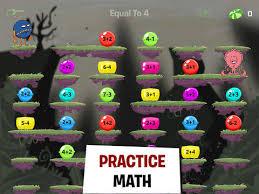 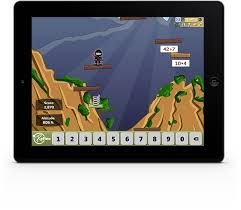 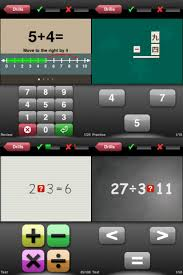 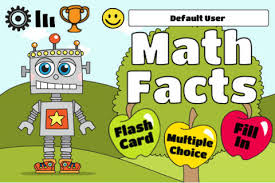 Other Ideas
Tic-Tac-Toe (with facts)
Connect Four (with numbers)
Chutes and Ladders (with numbers)


Add to this list!
Word Problems
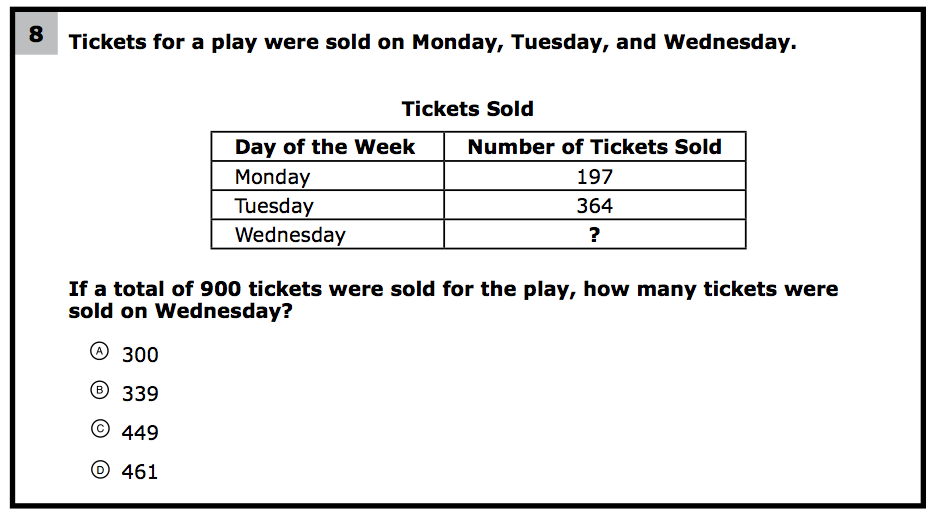 What do students need to know to solve this problem?
What might cause difficulty for students?
Problem Solving Difficulties
Reading problems
Understanding vocabulary
Identifying relevant information
Ignoring irrelevant information
Interpreting charts and graphs
Identifying appropriate operation(s)
Performing the computation(s)
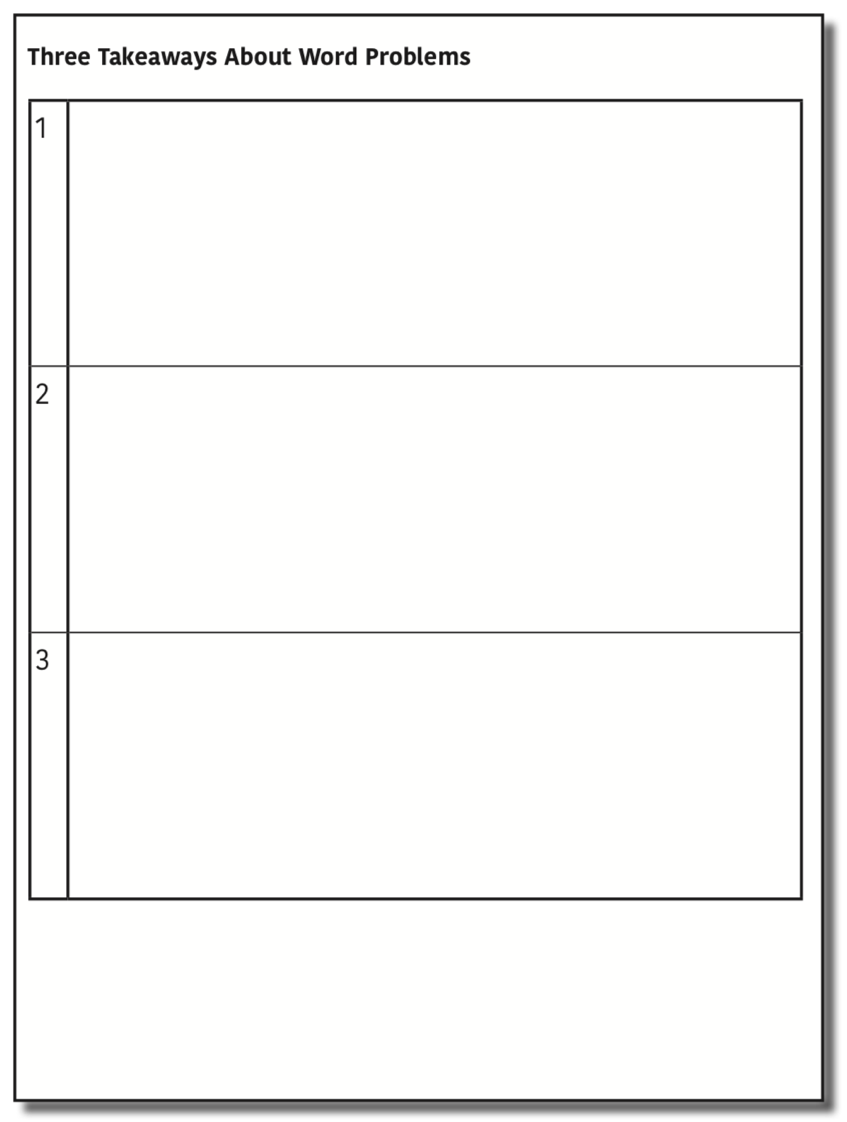 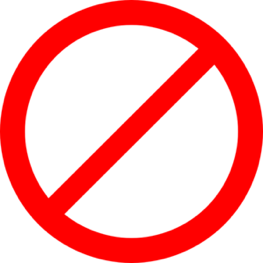 Don’t tie key words to operations
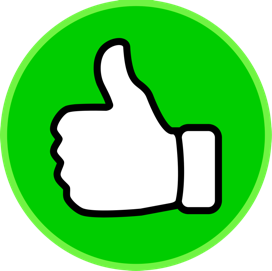 Do have an attack strategy
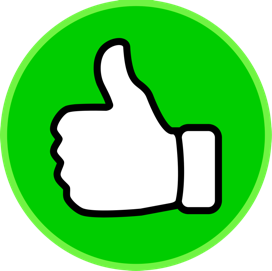 Do teach word-problem schemas
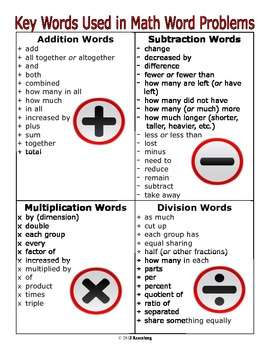 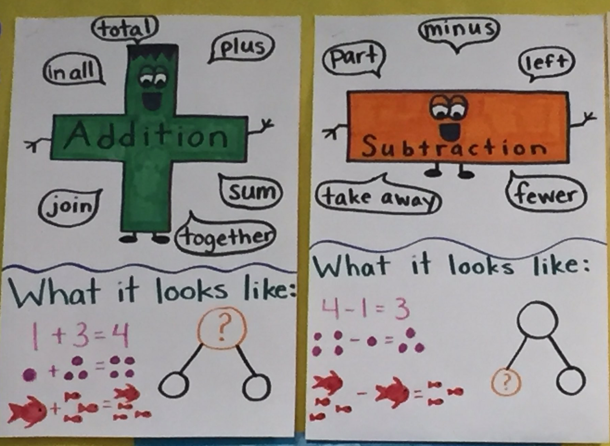 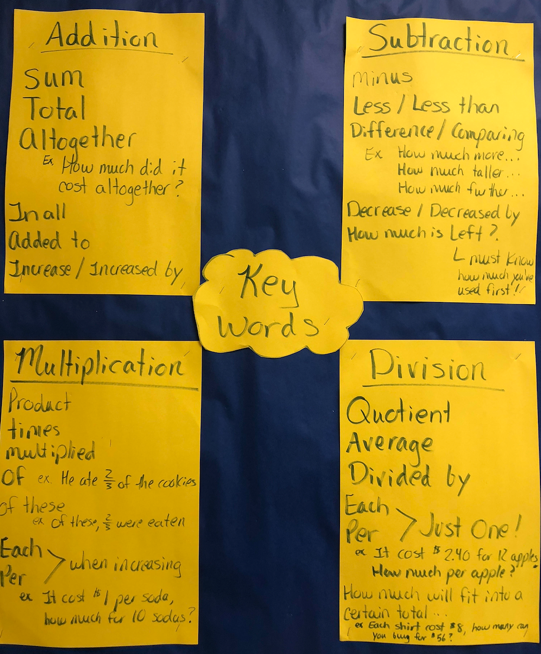 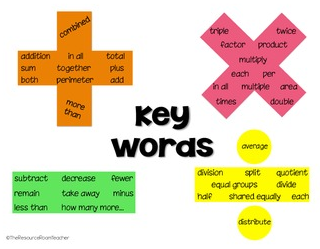 Students need to understand key words. But, key words should not be directly tied to operations.
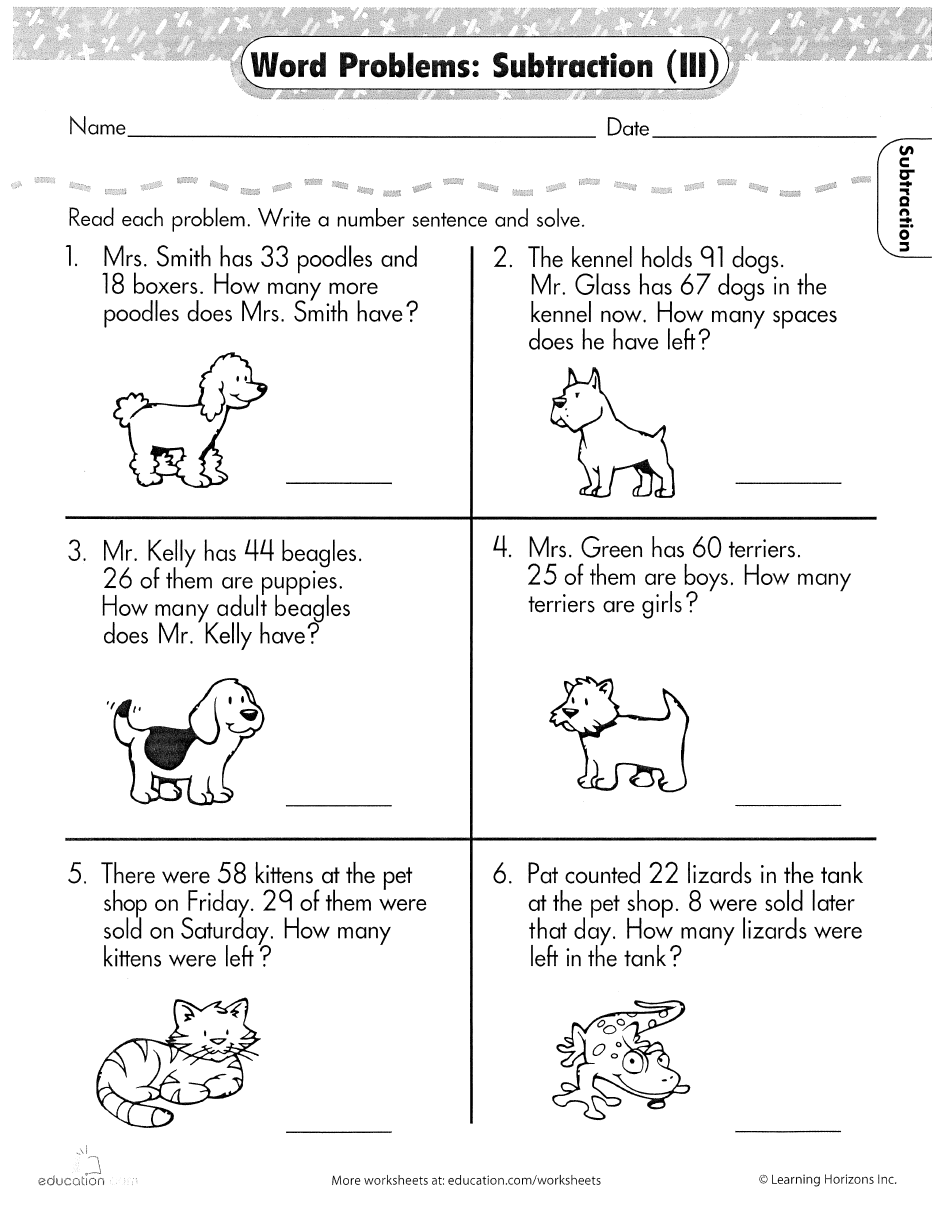 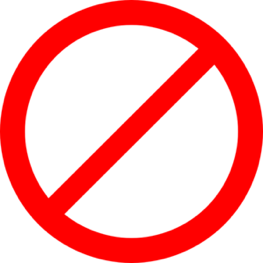 Don’t tie key words to operations
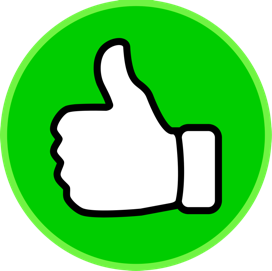 Do have an attack strategy
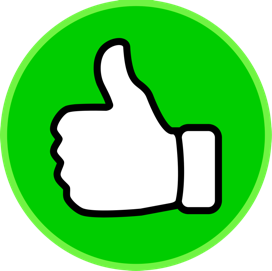 Do teach word-problem schemas
For every word problem
Regardless of problem type, students need an attack strategy for working through the problem
This strategy should work for any problem type
Instructional Word Problems
Routine Word Problems
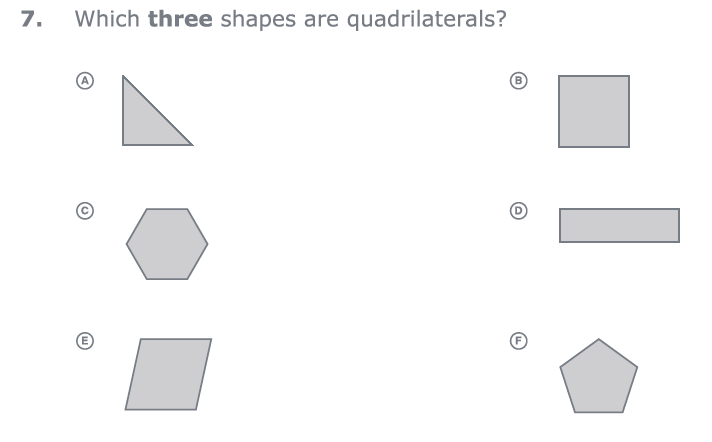 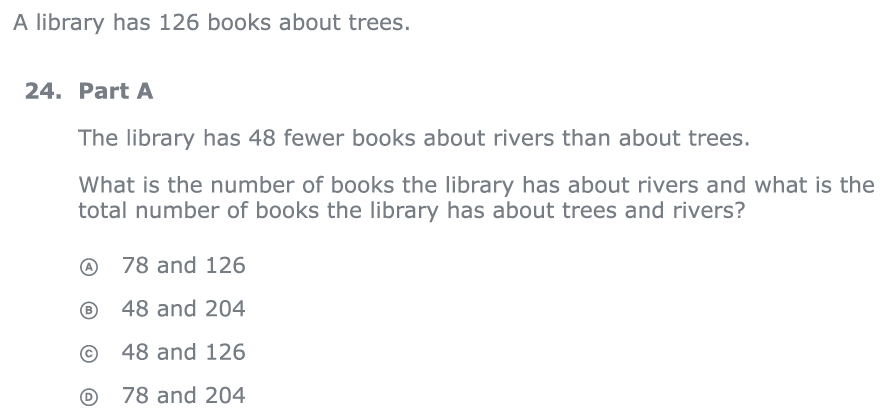 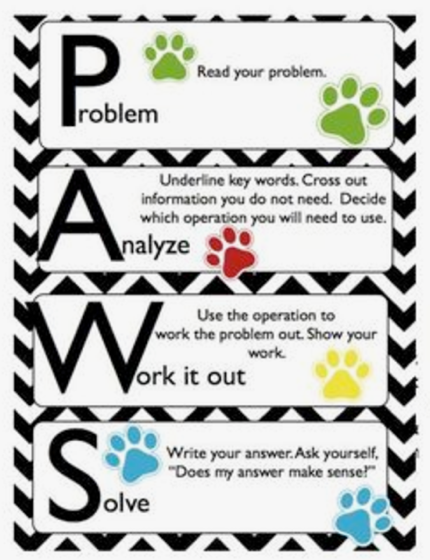 RIDGES

Read the problem.
I know statement.
Draw a picture.
Goal statement.
Equation development.
Solve the equation.
RIDE

Read the problem.
Identify the relevant information.
Determine the operation and unit for the answer.
Enter the correct numbers and calculate, then check the answer.
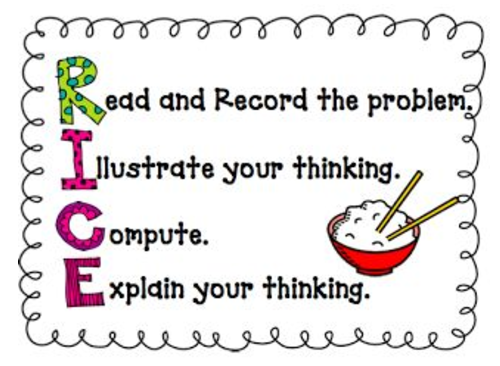 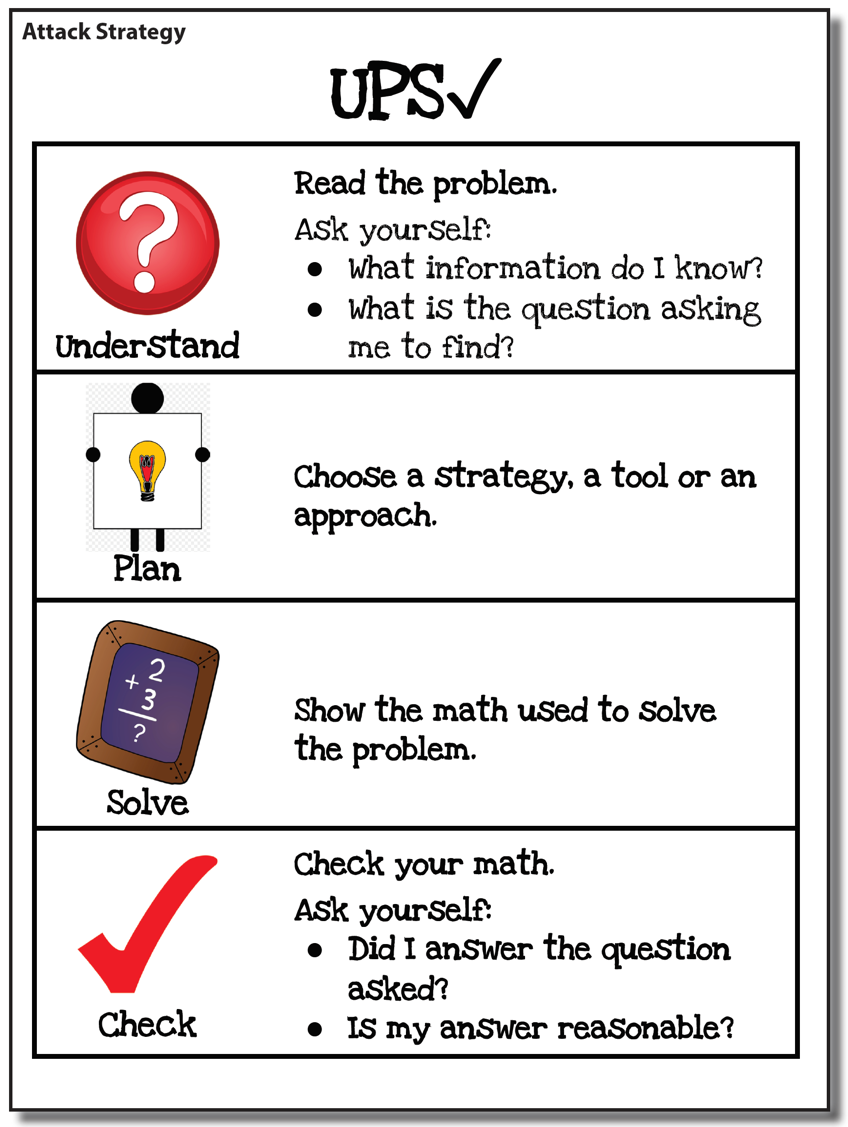 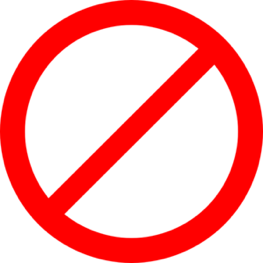 Don’t tie key words to operations
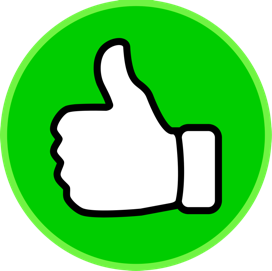 Do have an attack strategy
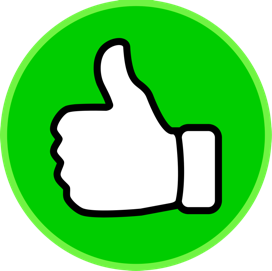 Do teach word-problem schemas
Schemas
Total
Difference
Change
Equal Groups
Comparison
Ratios/Proportions
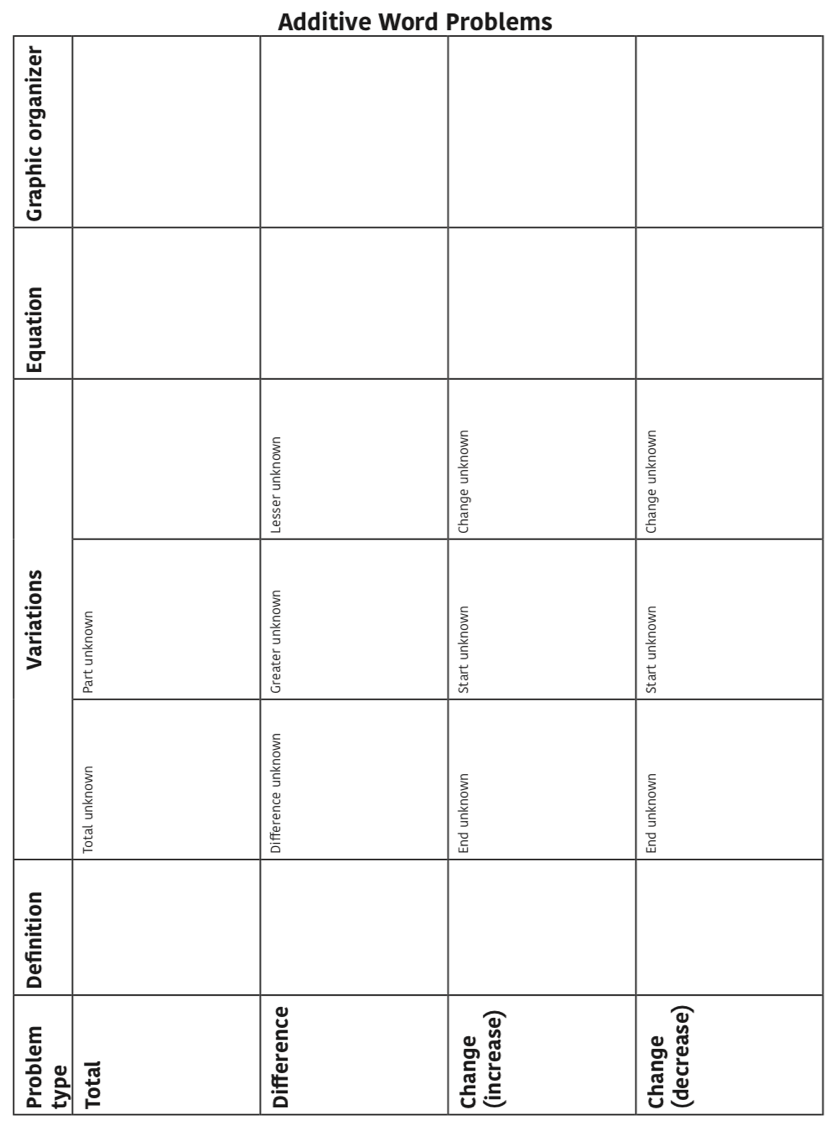 Total
Parts put together into a total
Emily saw 4 cardinals and 5 blue jays. How many birds did Emily see?
4 + 5 = ?
Emily saw 9 birds. If 4 of the birds were cardinals, how many were blue jays?
4 + ? = 9
Emily saw 9 birds. 5 of the birds were blue jays, how many were cardinals?
5 + ? = 9
Total
“Are parts put together for a total?”
Total
P1 	 +		P2		=	  T
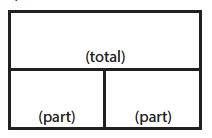 Fuchs et al. (2008); Griffin & Jitendra (2009)
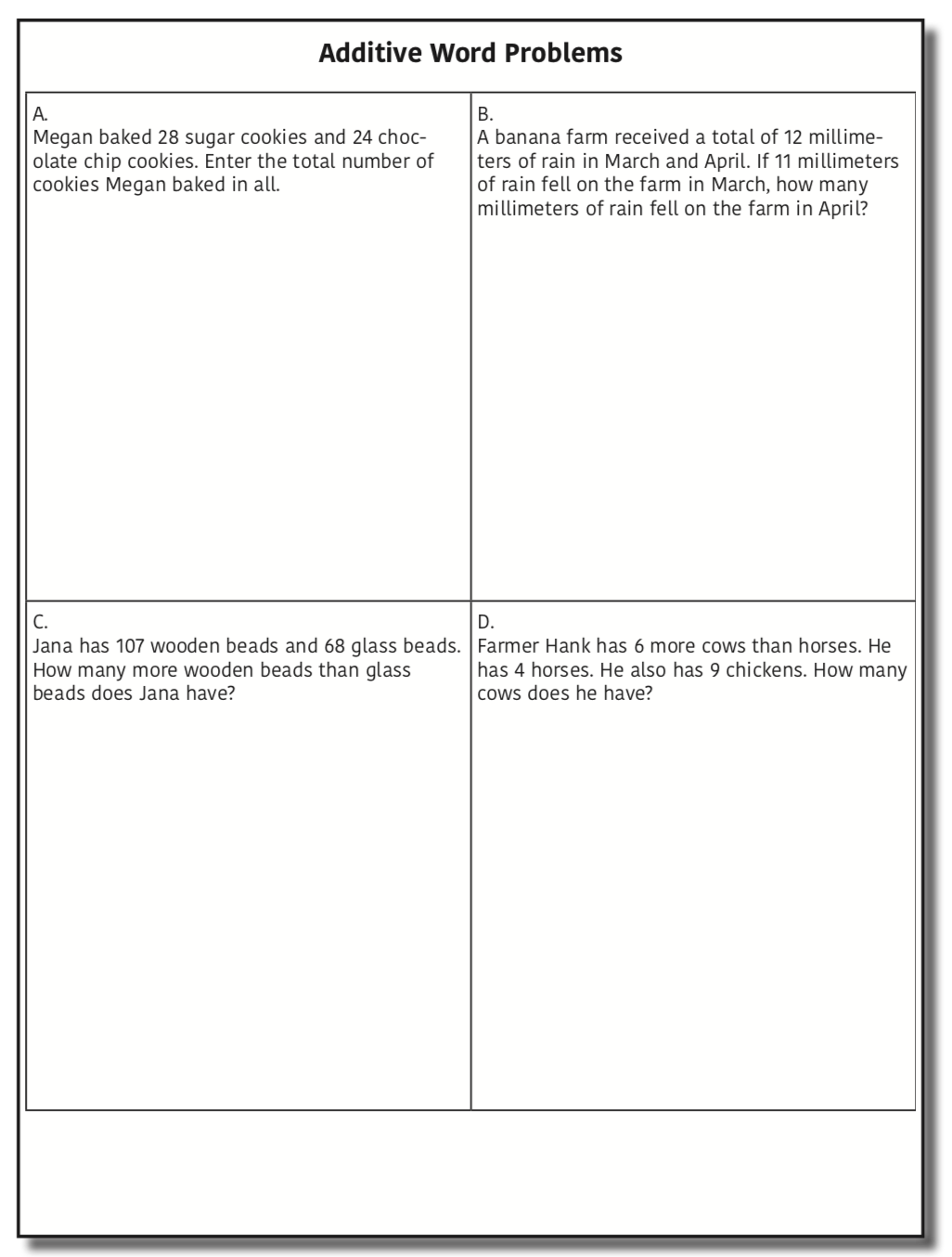 Total
Total
✓
✓
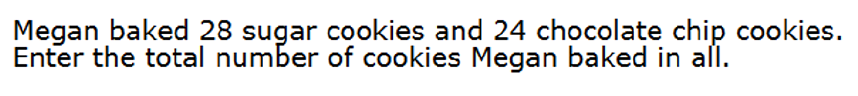 P1 + P2 = T
✓
U
P
S
✓
✓
=
28
24
?
+
✓
✓
28 + 24 = 52
? = 52 cookies
Grade 3 Smarter Balanced
Total
P1 	 +		P2		=	  T
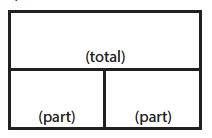 Fuchs et al. (2008); Griffin  & Jitendra (2009)
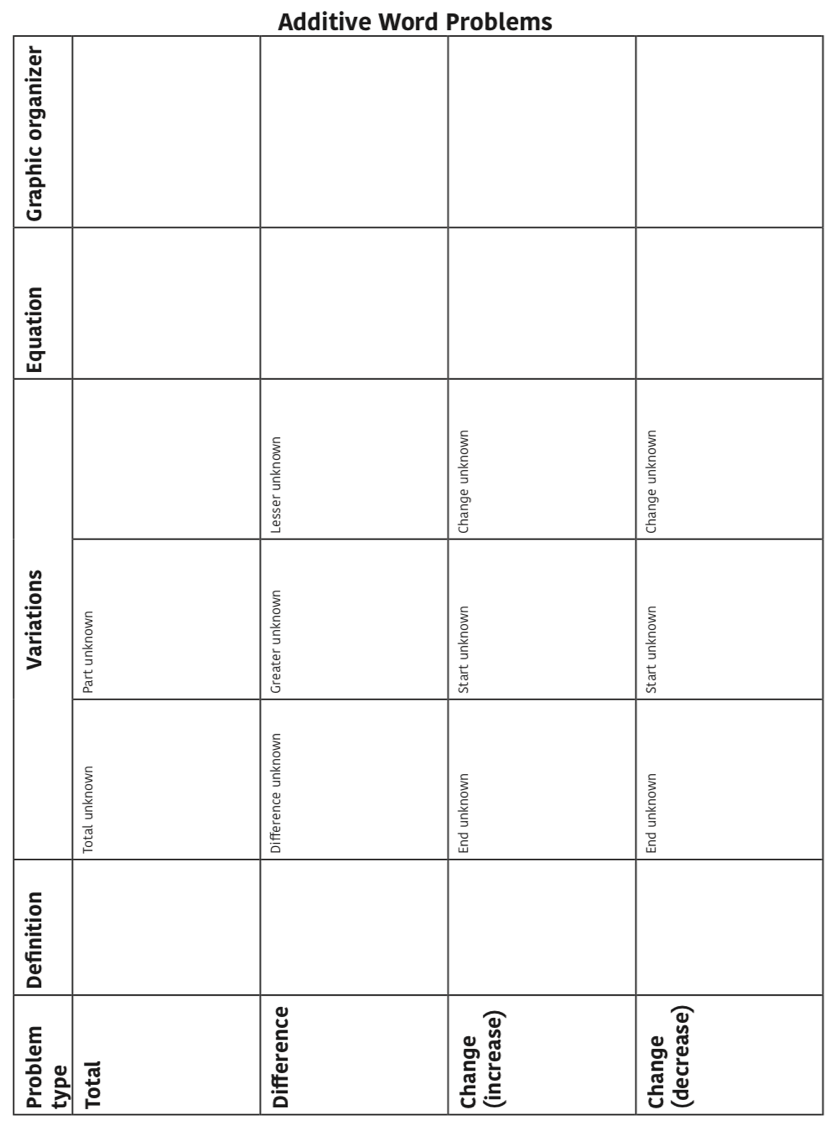 Difference
Greater and less amounts compared for a difference
Shinead has 9 apples. Amanda has 4 apples. How many more apples does Shinead have? (How many fewer?)
9 – 4 = ?
Shinead has 5 more apples than Amanda. If Amanda has 4 apples, how many does Shinead have?
? – 4 = 5
Amanda has 5 fewer apples than Shinead. Shinead has 9 apples. How many apples does Amanda have?
9 – ? = 5
Total
“Are parts put together for a total?”
Difference
“Are amounts compared for a difference?”
Difference
G 	   –		L		=	   D
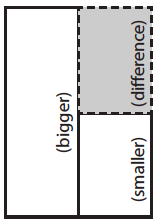 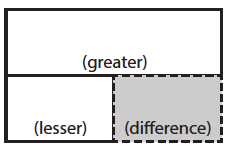 Fuchs et al. (2008); Griffin & Jitendra (2009)
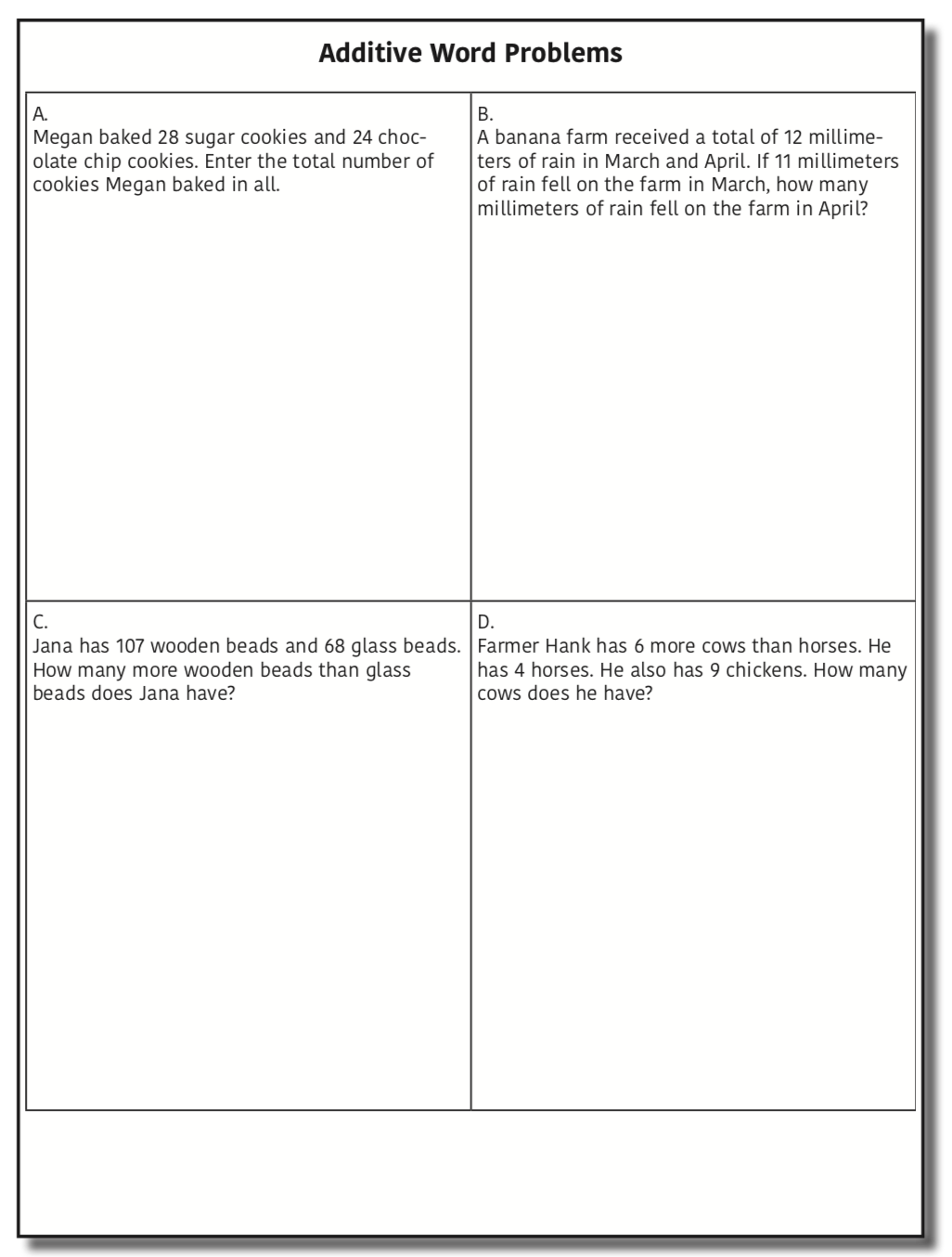 Difference
Difference
✓
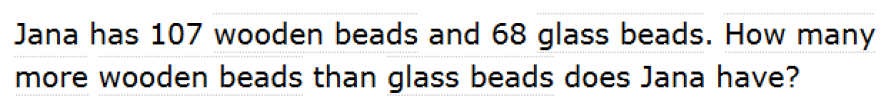 ✓
G	  –  L  =  D
✓
U
P
S
✓
68
-
=
107
B
✓
107
68
68 
+  ?
107
✓
107 – 68 = 39
✓
Grade 3 Smarter Balanced
B = 39 more beads
Difference
G 	   –		L		=	   D
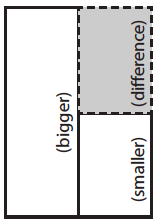 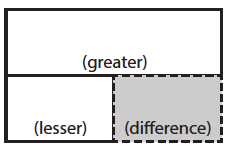 Fuchs et al. (2008); Griffin & Jitendra (2009)
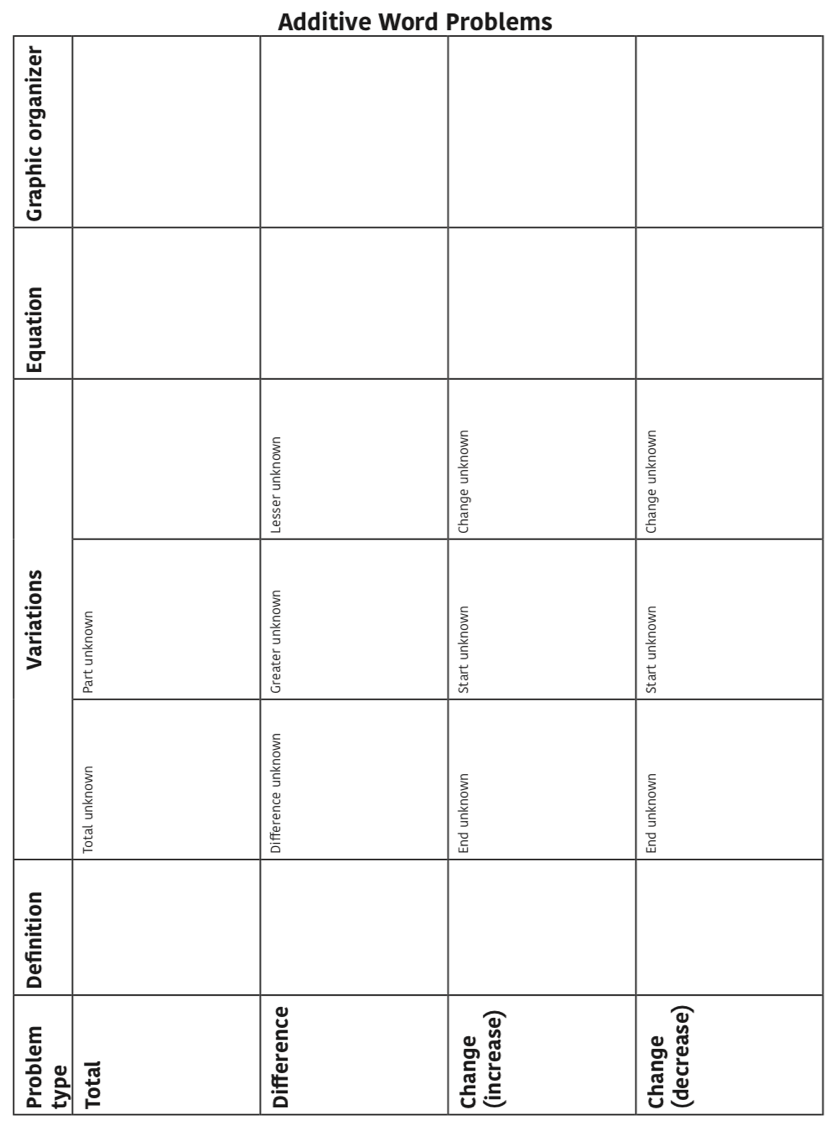 Change
An amount that increases or decreases
Shannah had $4. Then she earned $3 for cleaning her room. How much money does Shannah have now? 
4 + 3 = ?
Shannah has $4. Then she earned money for cleaning her room. Now Shannah has $7. How much money did she earn?
4 + ? = 7
Shannah had some money. Then she made $3 for cleaning her room. Now she has $7. How much money did Shannah start with?
? + 3 = 7
Total
“Are parts put together for a total?”
Difference
“Are amounts compared for a difference?”
Change
“Does an amount increase or decrease?”
Change
ST 		+/– 	C    	=		E
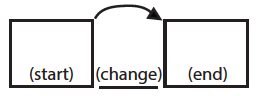 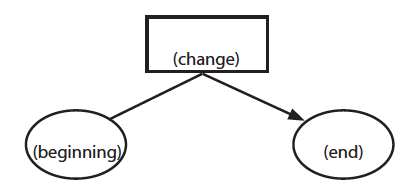 Fuchs et al. (2008); Griffin & Jitendra (2009)
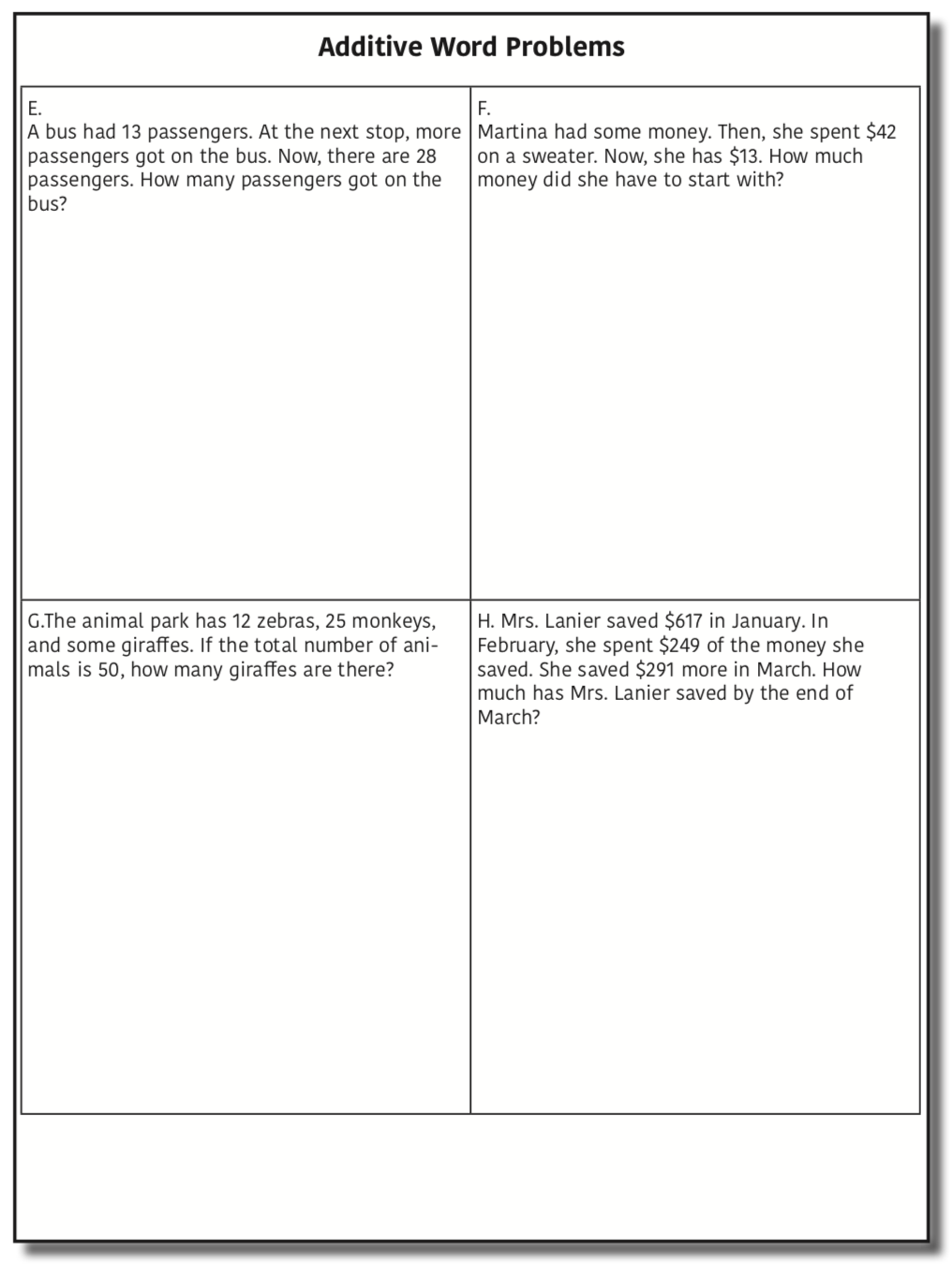 Change
Change
✓
A bus had 13 passengers. At the next stop, more passengers got on the bus. Now, there are 28 passengers. How many passengers got on the bus?
✓
✓
U
P
S
✓
ST + C = E
✓
=
?
13
28
+
✓
28 
-  13
13
+  ?
28
✓
13 + 15 = 28
? = 15 passengers
Change
An amount that increases or decreases
Reece baked 9 cookies. Then, she ate 2 of the cookies. How many cookies does Reece have now?
9 – 2 = ?
Reece baked 9 cookies. Then, she ate some of the cookies. Now, she has 7 cookies. How many cookies did Reece eat?
9 – ? = 7
Reece baked some cookies. She ate 2 of the cookies and has 7 cookies left. How many cookies did Reece bake?
? – 2 = 7
Change
ST 		+/– 	C    	=		E
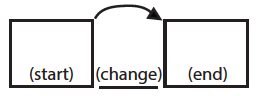 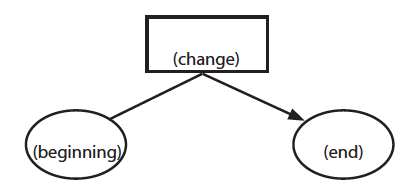 Fuchs et al. (2008); Griffin & Jitendra (2009)
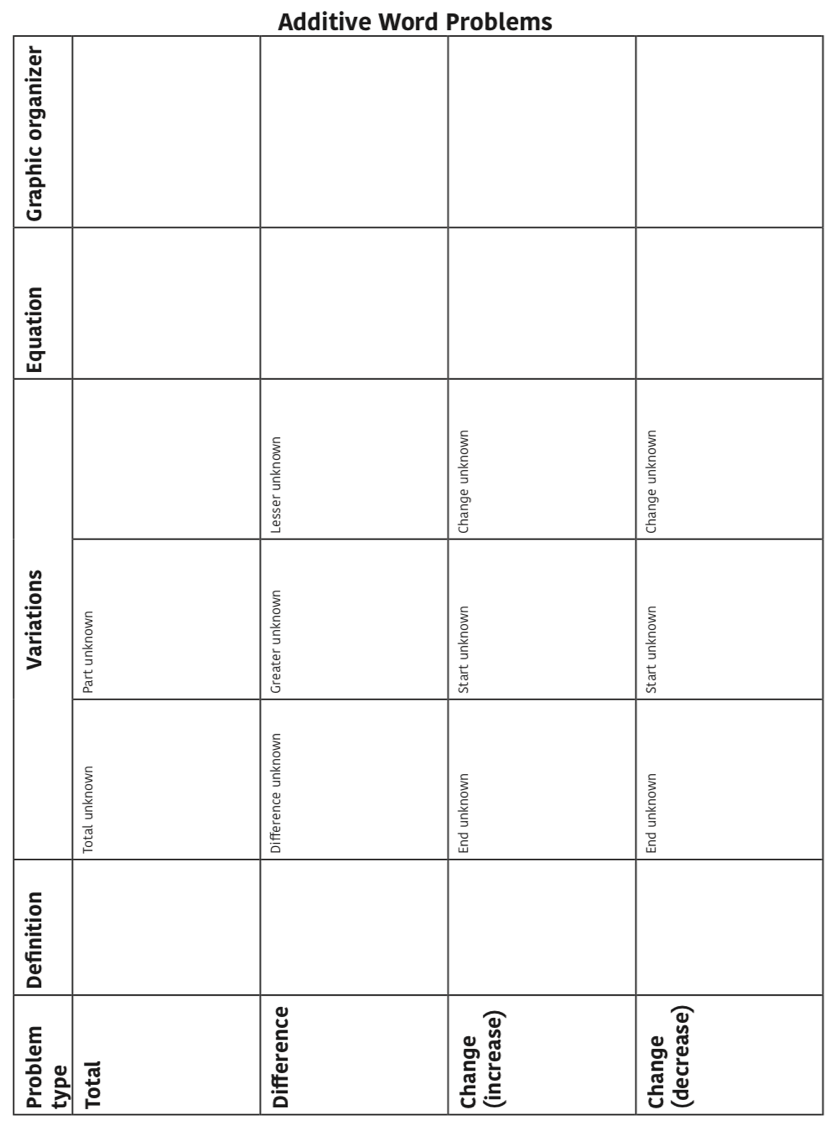 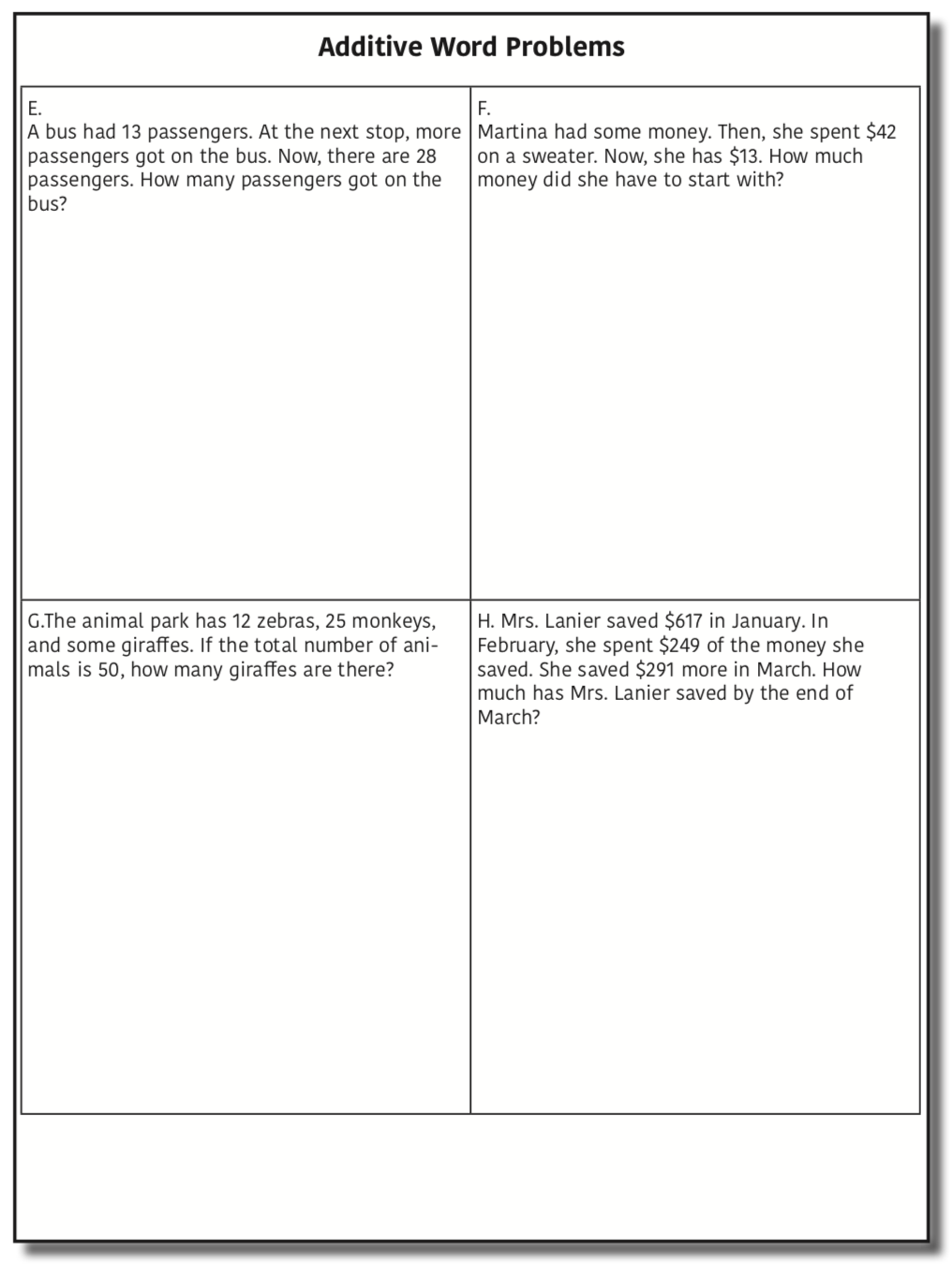 Total
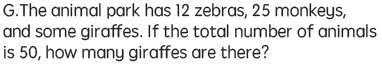 P1 + P2 + P3 = T
Change
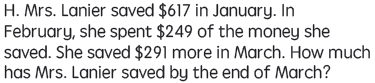 ST – C + C = E
Let’s Review
What’s a Total problem?
What’s a Difference problem?
What’s a Change problem?
Schema Quiz Time!
Change
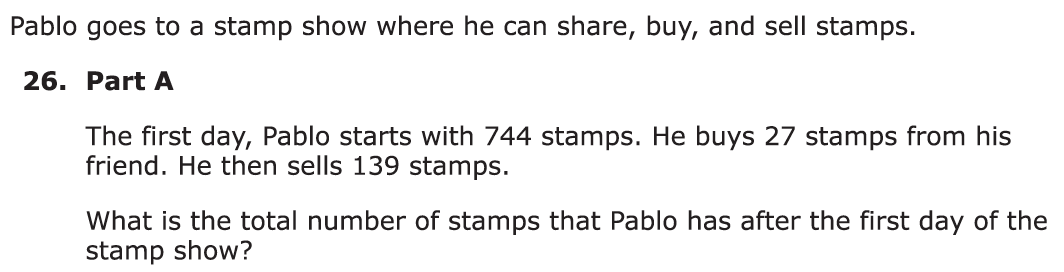 Grade 3 PARCC
Difference
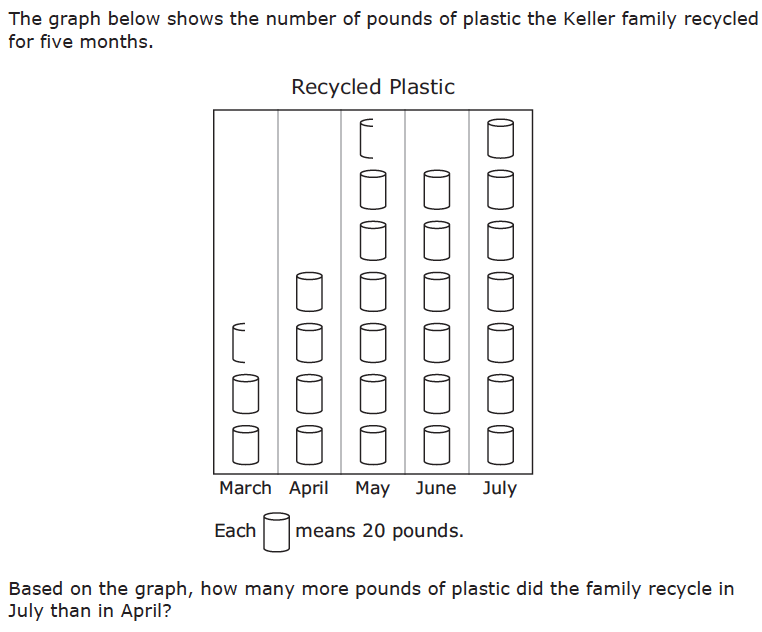 Grade 3 STAAR
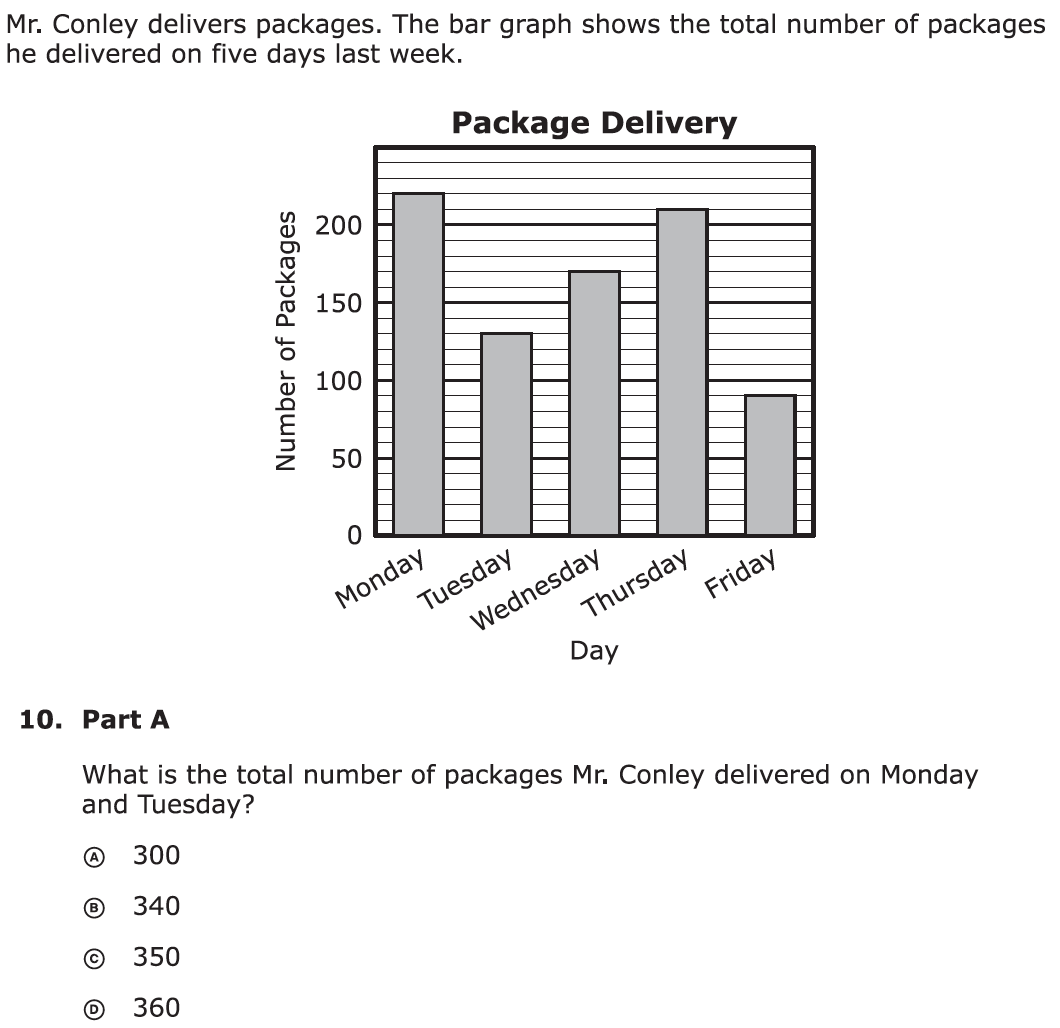 Total
Grade 3 PARCC
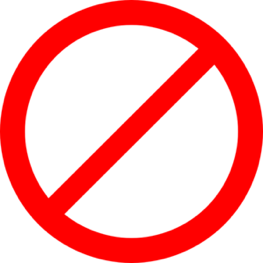 Don’t tie key words to operations
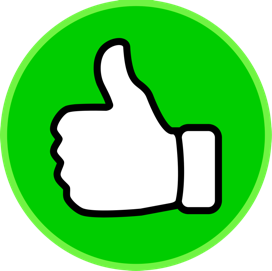 Do have an attack strategy
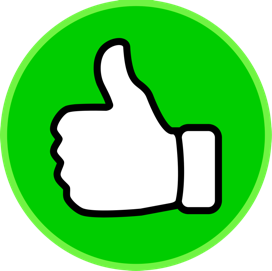 Do teach word-problem schemas
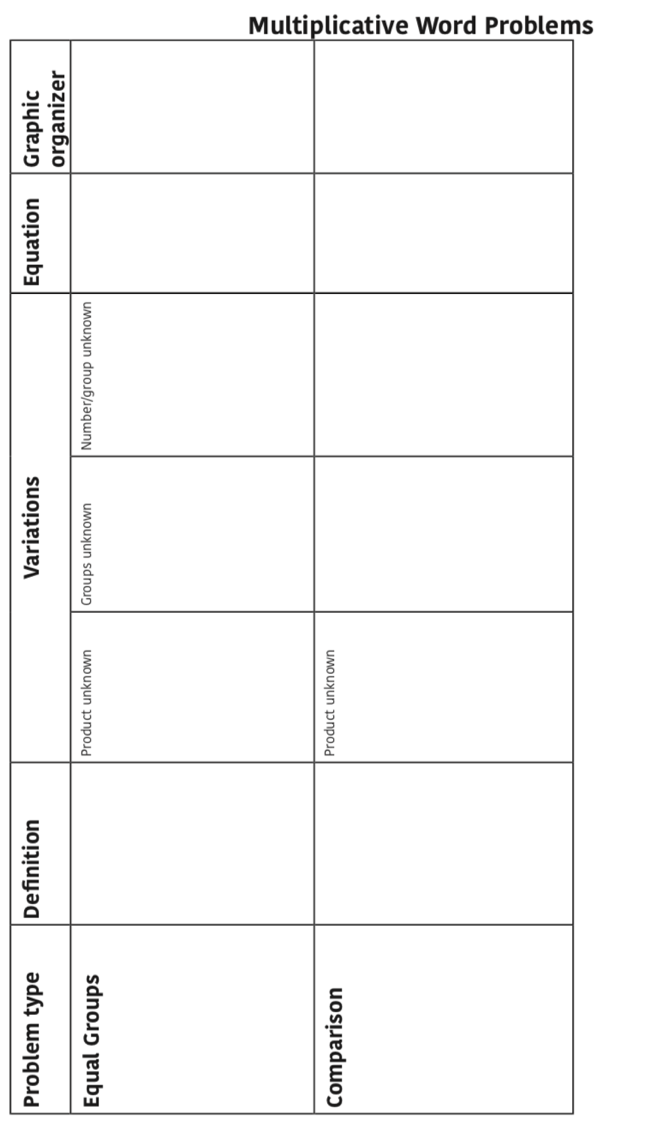 Equal Groups
Groups multiplied by number in each group for a product 
Scott has 2 bags of apples. There are 6 apples in each bag. How many apples does Scott have altogether? 
2 × 6 = ? 		
Scott has 12 apples. He wants to share them equally among his 2 friends. How many apples will each friend receive?
2 × ? = 12			
Scott has 12 apples. He put them into bags containing 6 apples each. How many bags did Scott use?
? × 6 = 12
Equal Groups
“Are there groups with an equal number in each group?”
Equal Groups
G		×		N 		= 		P
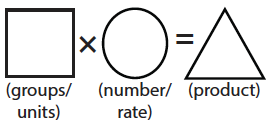 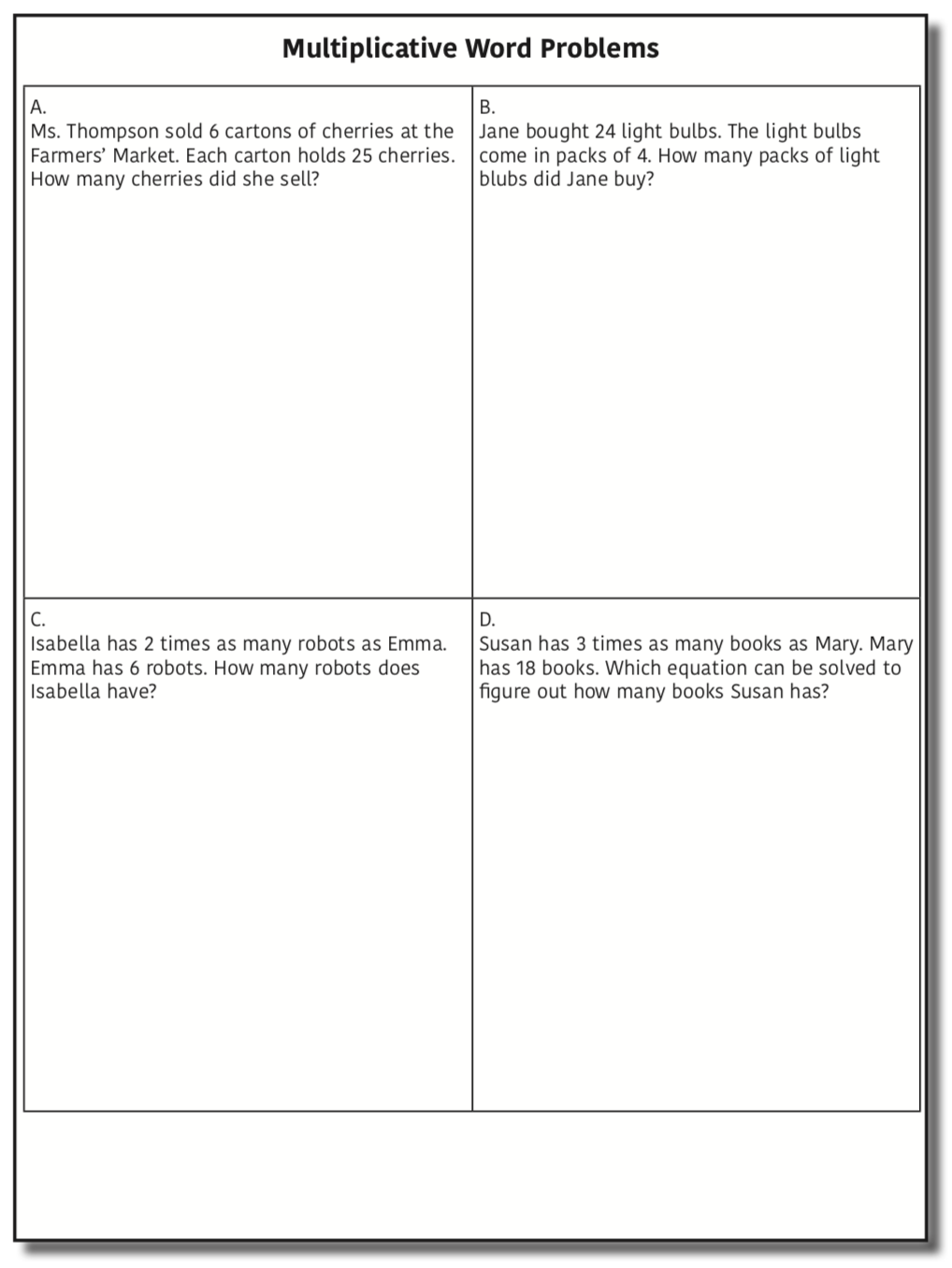 Equal Groups
Equal Groups
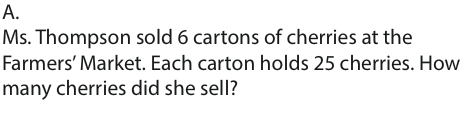 ✓
✓
G x N = P
✓
U
P
S
✓
✓
=
x
6
25
?
✓
6 x 25 = 150
✓
? = 150 cherries
Equal Groups
G		×		N 		= 		P
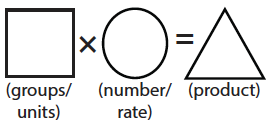 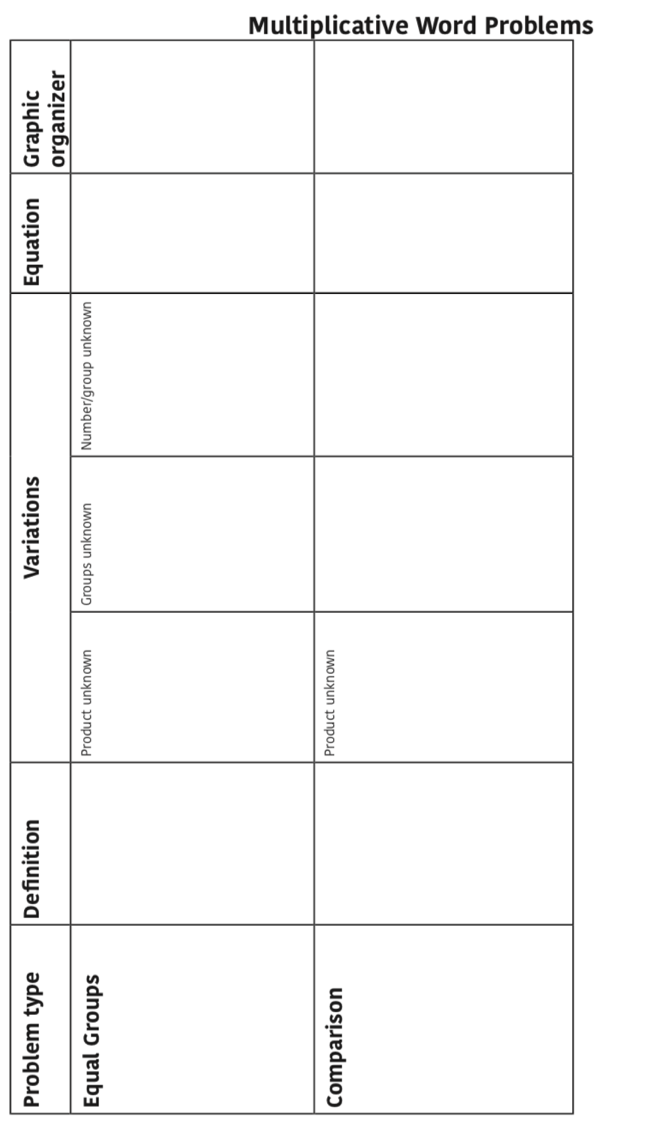 Comparison
Set multiplied by a number of times for a product
Julie picked 6 apples. Amy picked 2 times as many apples as Marcie. How many apples did Lisa pick?  
6 × 2 = ?			
Amy picked 12 apples. She picked 2 times as many apples as Julie. How many apples did Julie pick?  
? × 2 = 12			
Amy picked 12 apples, and Julie picked 6 apples. How many times as many apples did Amy pick?  
6 × ? = 12
Equal Groups
“Are there groups with an equal number in each group?”
Comparison
“Is a set compared a number of times?”
Comparison
S		×		T 		= 		P
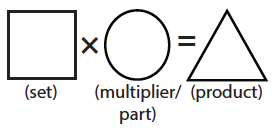 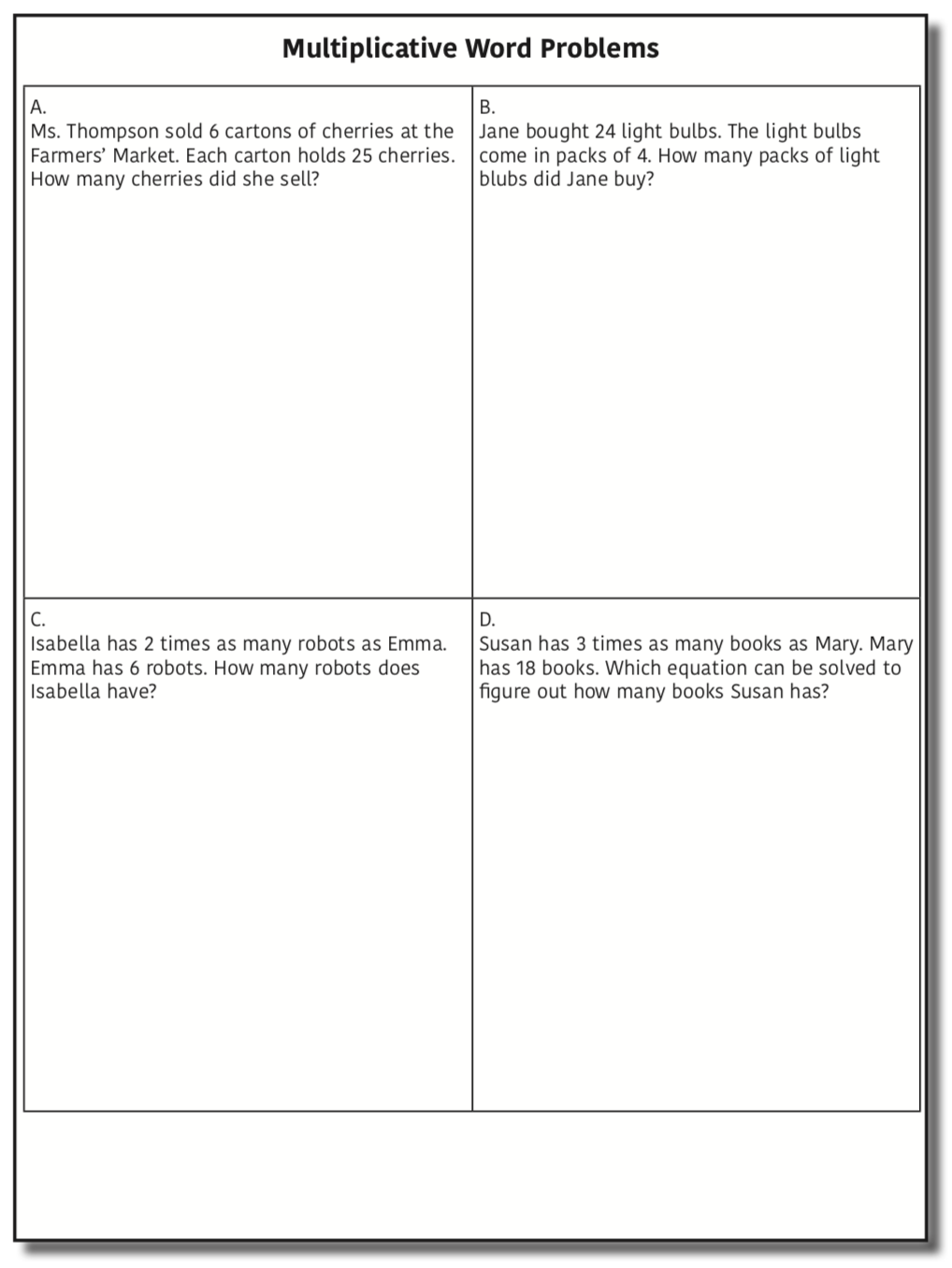 Comparison
Comparison
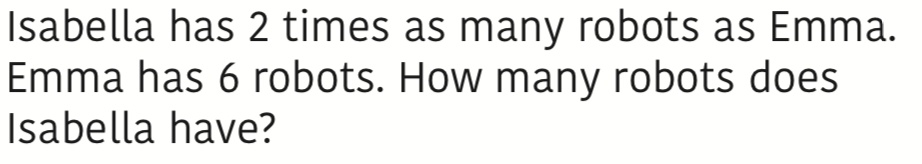 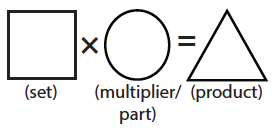 ✓
U
P
S
✓
6
2
?
✓
✓
✓
Grade 4 Smarter Balanced
? = 12 robots
Comparison
S		×		T 		= 		P
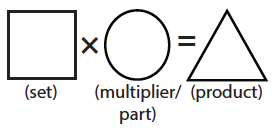 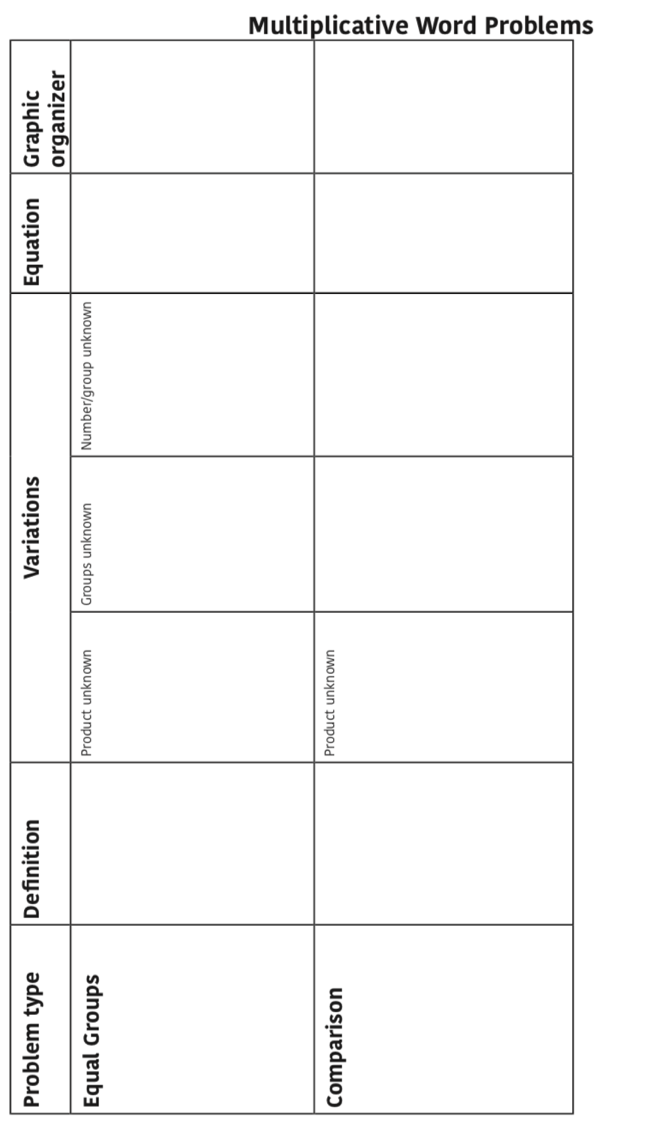 Let’s Review
What’s an Equal Groups problem?
What’s a Comparison problem?
Schema Quiz Time!
Comparison
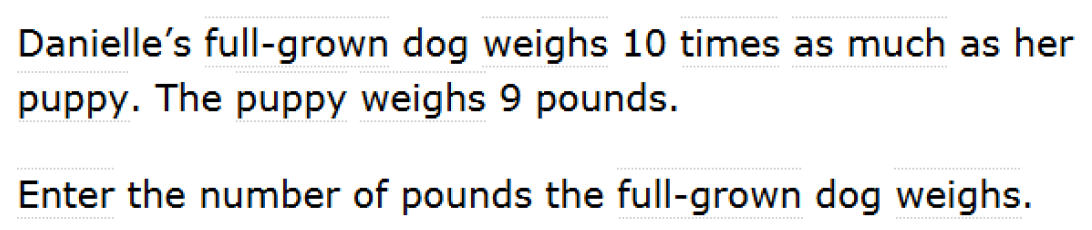 Grade 4 Smarter Balanced
Equal Groups
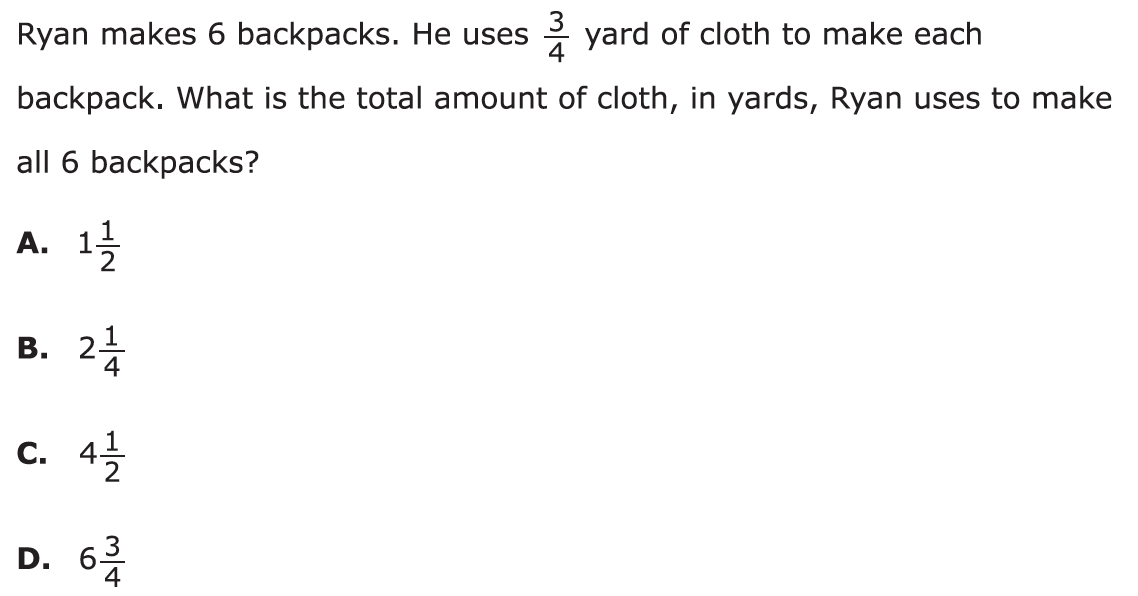 Grade 4 PARCC
Schemas
Total
Difference
Change
Equal Groups
Comparison
Ratios/Proportions
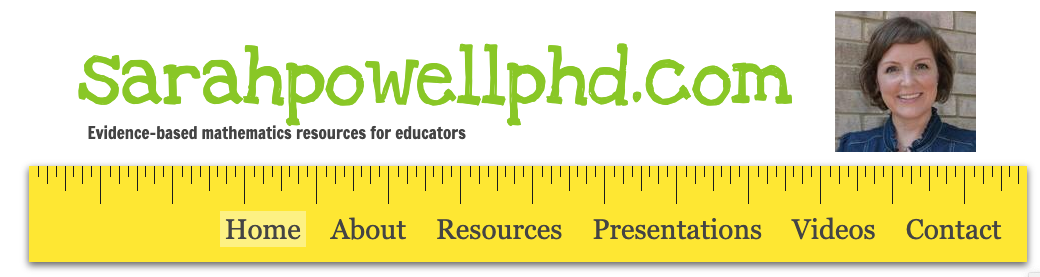 srpowell@austin.utexas.edu

@sarahpowellphd
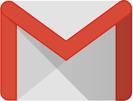 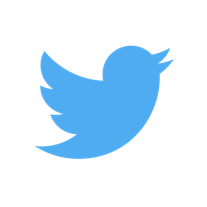 119